CEDRAL – фиброцементный сайдинг
КЕДРАЛ – создан стать традицией на рынке фасадов в России
Почему КЕДРАЛ – это будущее рынка?
КЕДРАЛ – что это?
КЕДРАЛ – это…
CEDRAL — фасадная доска из фиброцемента (Бельгия):
фактура натурального дерева - прочность бетона, 
идеально подходит для простой, быстрой облицовки фасада частного дома, коттеджа, а также любого малоэтажного и высотного строения.
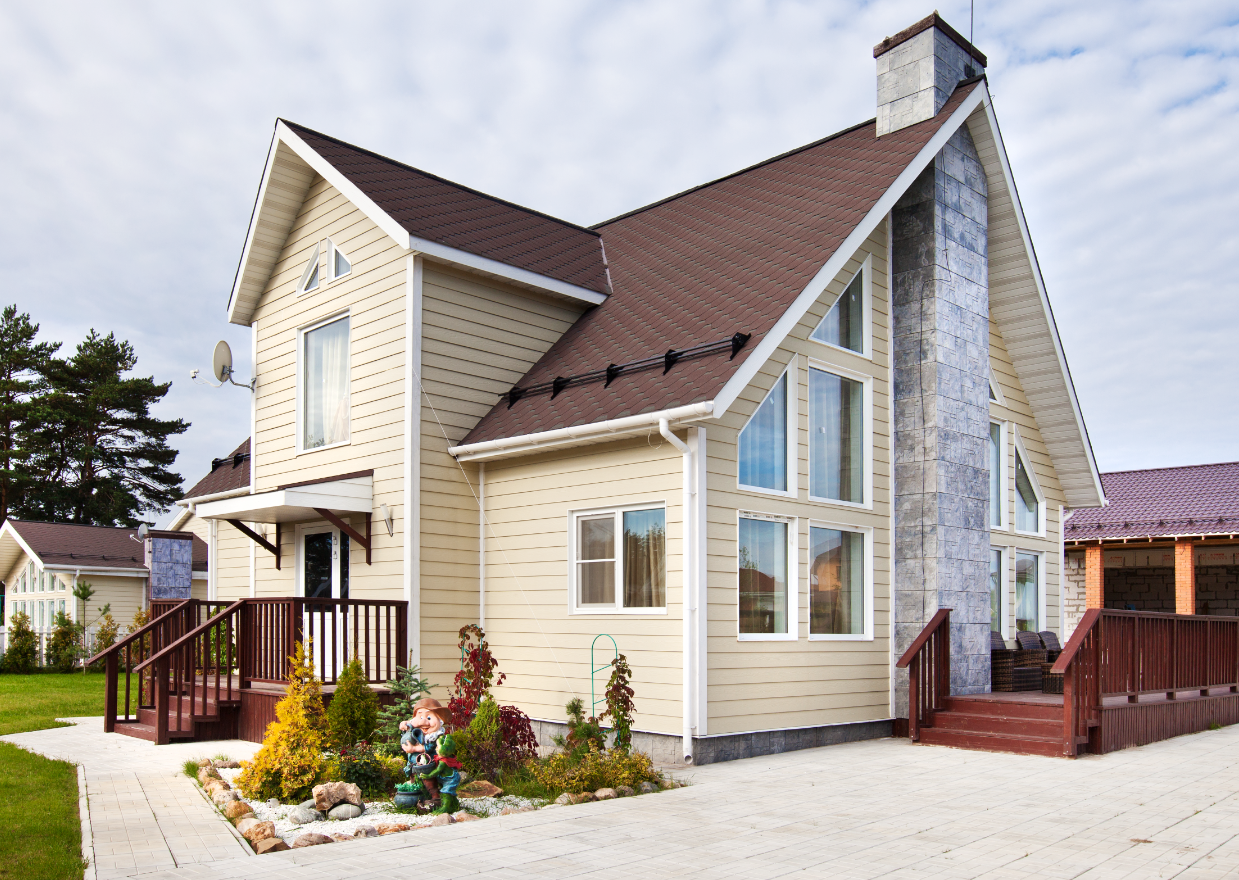 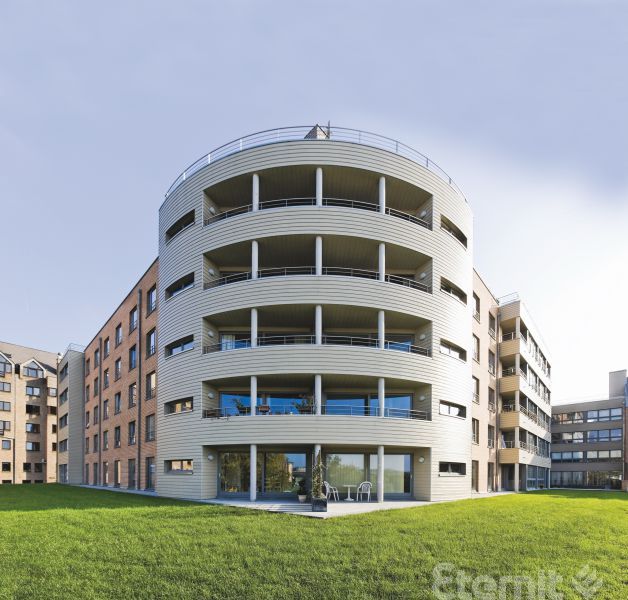 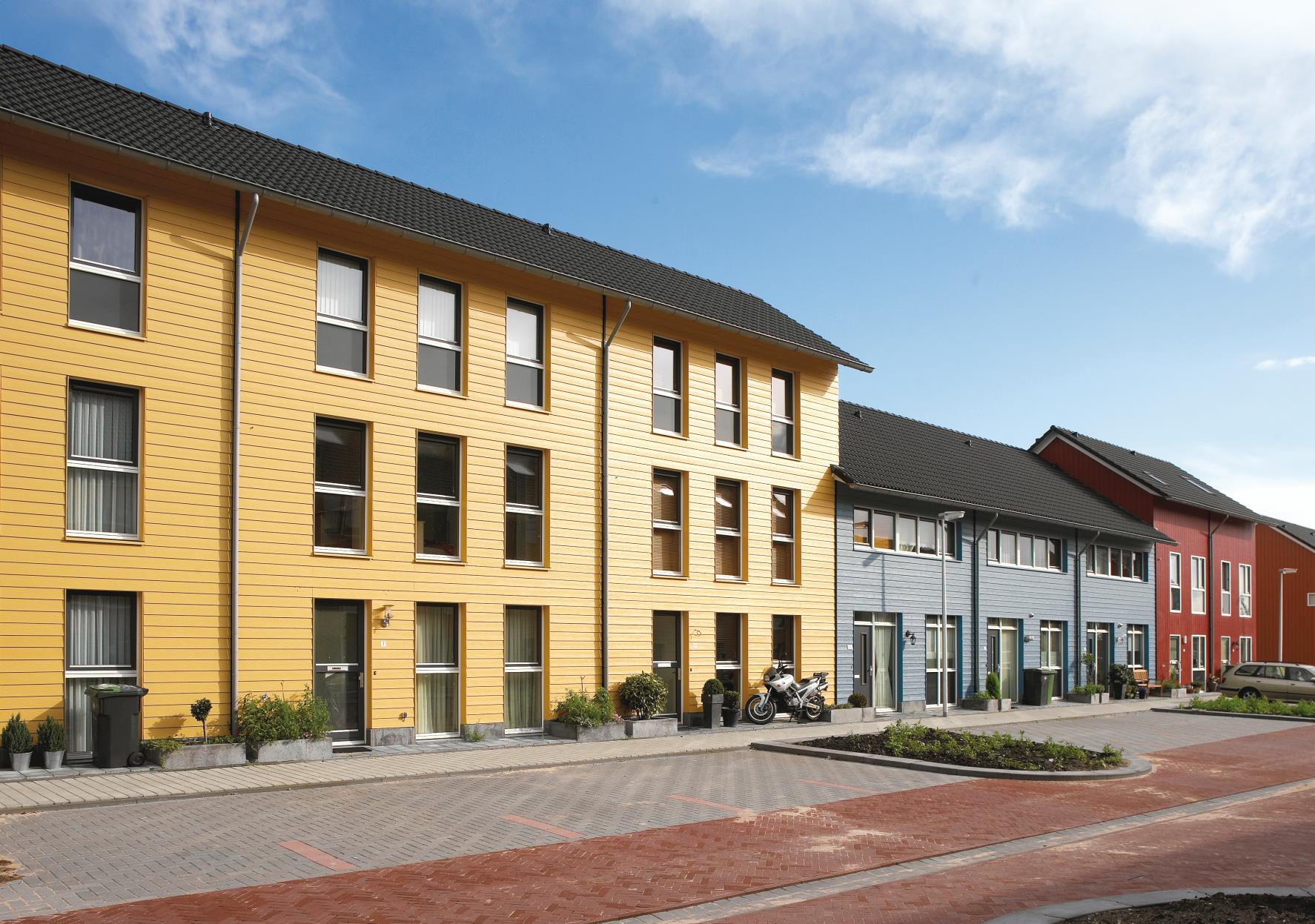 Что такое фиброцемент?
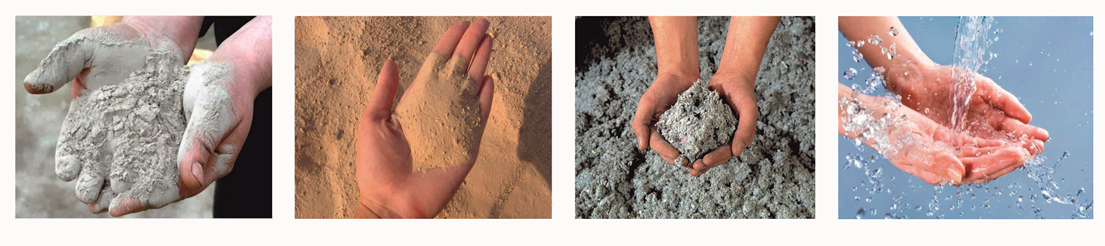 Цемент             Кварцевый песок      Целлюлоза              Вода
Цемент, песок, вода и целлюлоза – только натуральные вещества, экологически чистые. При нагреве не выделяют вредные вещества (vs пластика).
Зачем  нужны волокна целлюлозы? - армирующее вещество,   придает прочность и гибкость материалу.
CEDRAL - чем отличается от других?
Легко переносит мороз и жару, высокую влажность. Не страшны перепады температур! 
Не рассыхается, не горит - в отличие от дерева
Толще, прочнее, надежнее (10 мм) – чем пластик  (толщина 10 мм - против 1-2 мм) 
Не гремит под дождем и не ржавеет – как металл.
Монтаж КЕДРАЛ – простой, только шуруповерт и саморез. Монтаж - круглый год, в отличие от штукатурки и искусственного камня.
3
4
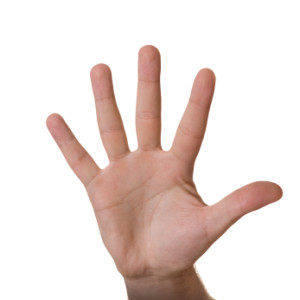 2
5
1
Почему Кедрал можно доверять?
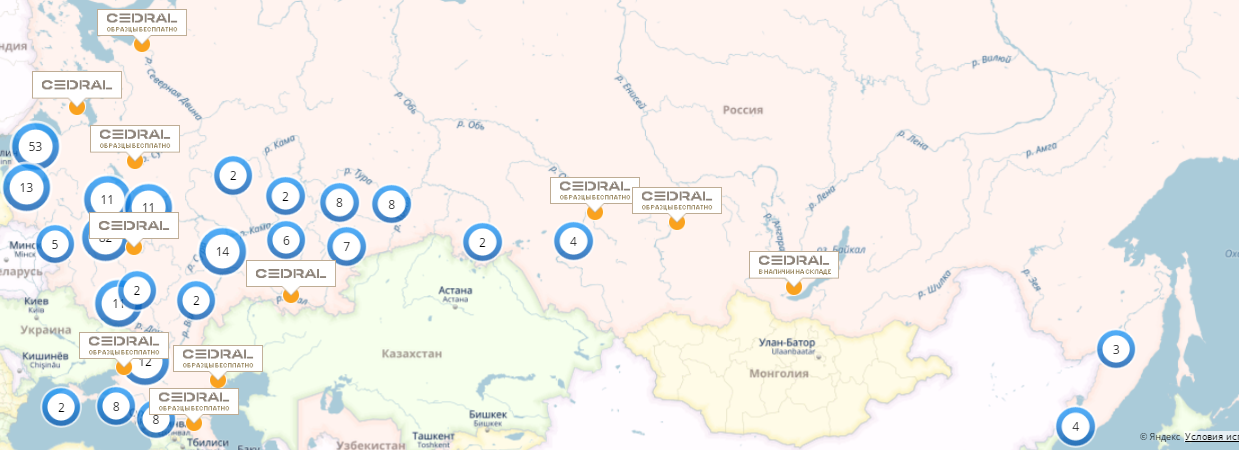 600 офисов продаж по всей России ( и это только за 2 года!)
Тысячи построенных объектов – в 5 федеральных округах, в 5 из 5 климатических зонах!
Нам верят Строители – объекты детских садов, дома отдыха, торговые центры, жилые комплексы.
Нам доверяют как обычные люди, так и профессионалы строительства!
Итак, Кедрал – это?
Что это такое?
Фасадная доска из фиброцемента с фактурой дерева и прочностью бетона.
Чем отличается от других материалов?
Легко переносит мороз и жару! Не страшны перепады температур! Не рассыхается - в отличие от дерева
Толще, прочнее, надежнее -чем пластик, металл и штукатурка. Простой монтаж-круглый год!
Дома с Кедрал уже по всей России от Пскова до Владивостока, от Архангельска до Сочи -  в 5 из 5 климатических поясах.
Почему в него можно верить?
CEDRAL – создан стать традицией!
Пластик или КЕДРАЛ?
CEDRAL – фиброцементная доска
Не повторяющаяся, рельефная поверхность
Толщина доски - 10 мм
Яркие, насыщенные цвета 
Свобода в раскладке на фасаде
Отлично сочетается другими отделочными материалами - камнем, кирпичом, металлом, деревом, стеклом
Пластиковый, металлический сайдинг
Гладкая печать не ярко выраженная текстура
Толщина доски- 1-2 мм
Типовые цвета пластика (розовый, салатовый, желтый)
Раскладка типовая с использованием стыковочных профилей
Плохо сочетается с другими материалами
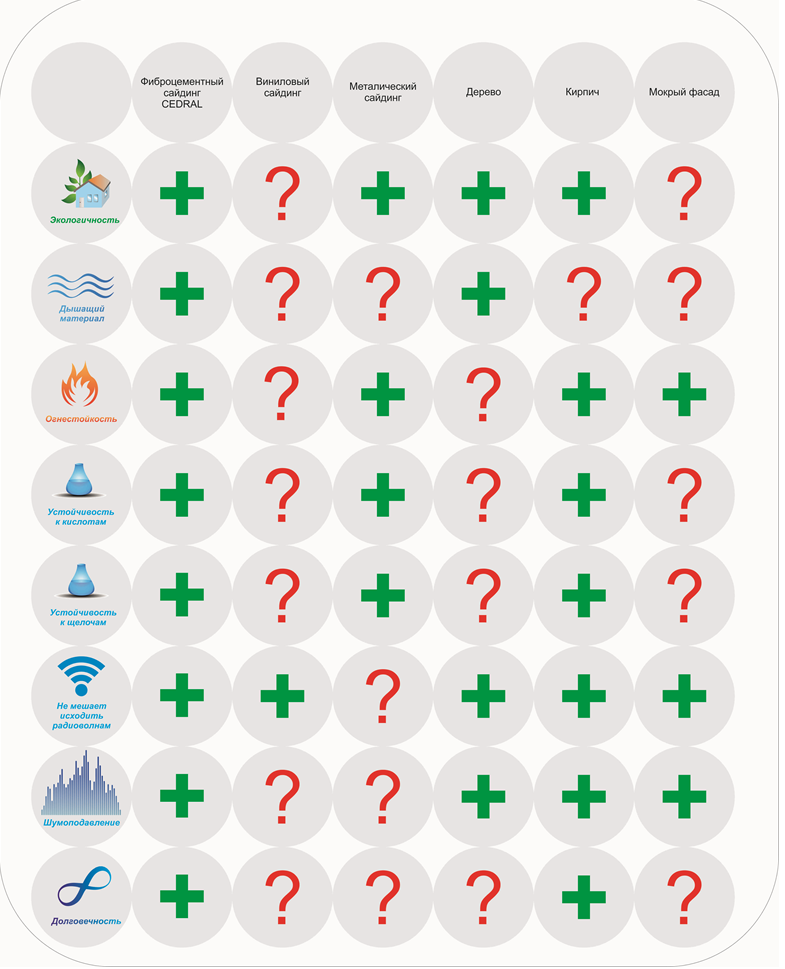 Сравнение с другими материаламиЧем КЕДРАЛ лучше?
Представьте CEDRAL с точки зрения преимуществ!
Используйте Таблицу – подсказку.
КЕДРАЛ воссоздает традицию - отделку деревом на фасаде!
Cedral click
Cedral
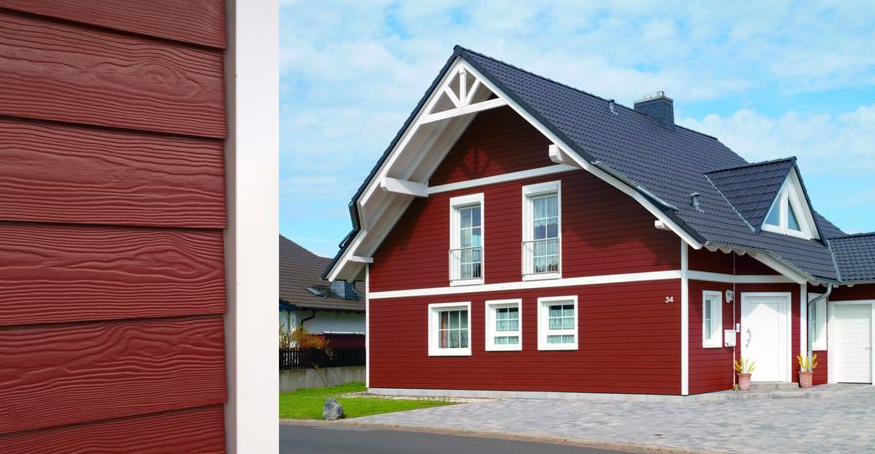 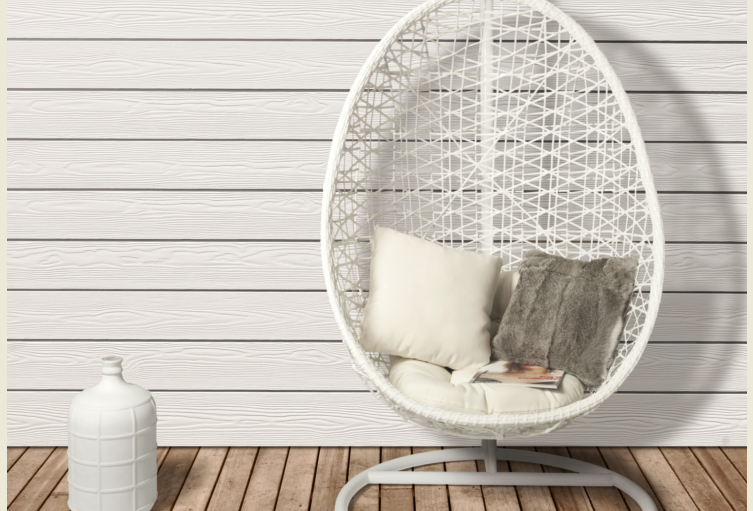 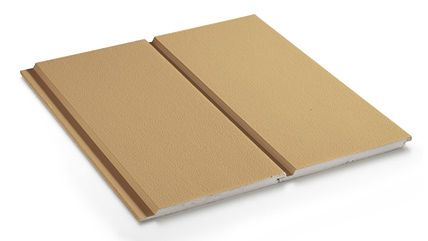 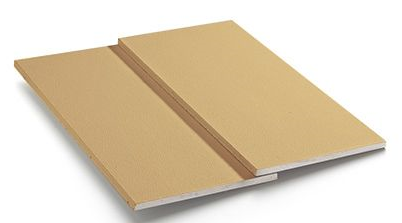 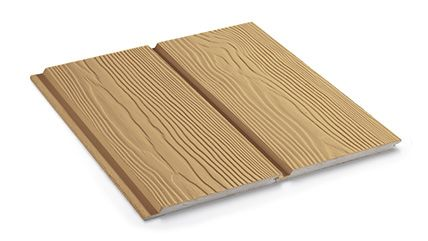 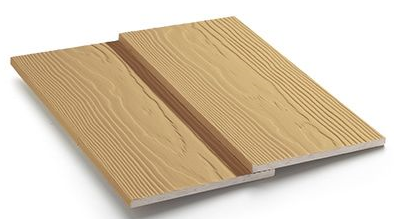 CEDRAL wood
CEDRAL smooth
CEDRAL click wood
CEDRAL click smooth
Все просто, запомни - только два вида!
В чем отличие Кедрал/Кедрал клик?Тип крепления.
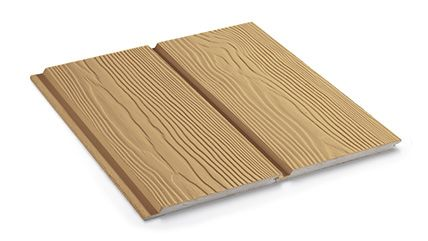 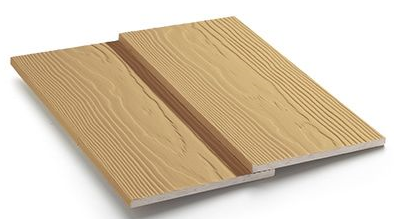 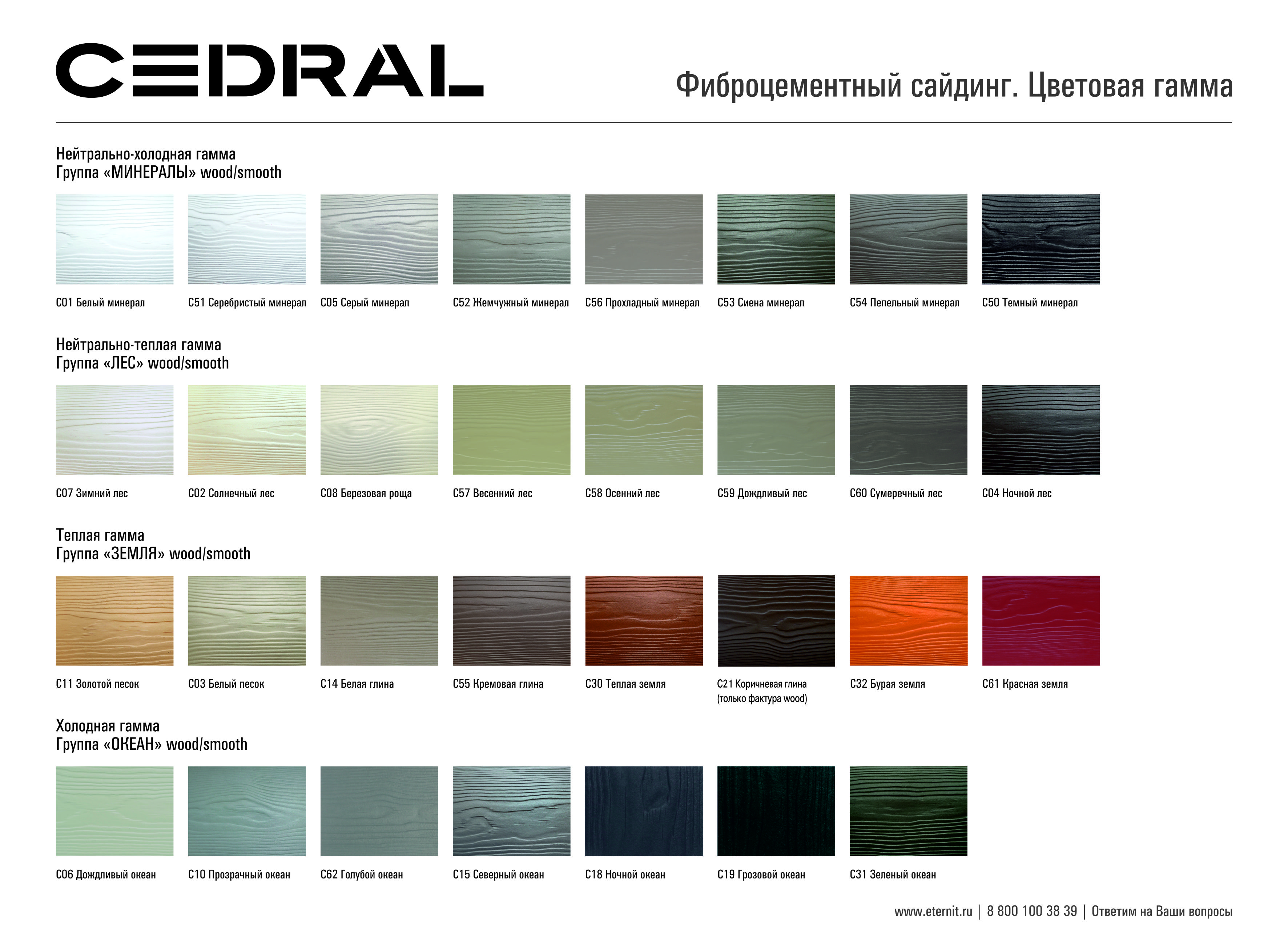 Цветовая гамма для wood (под дерево) = цветовой гамме smooth (гладкий)

Кроме цвета С21. Новинка! Только Cedral wood!
Монтаж КЕДРАЛ -  это просто!«Сделай сам» или …
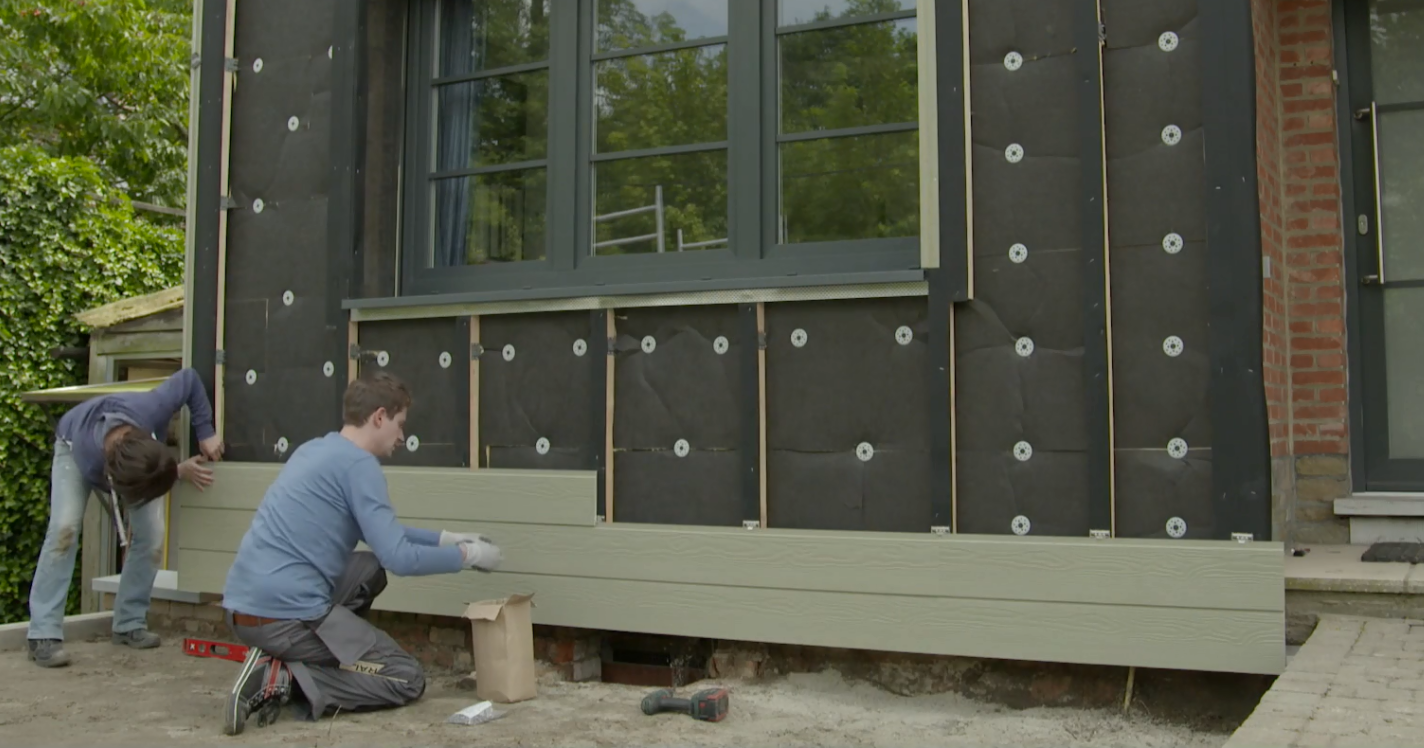 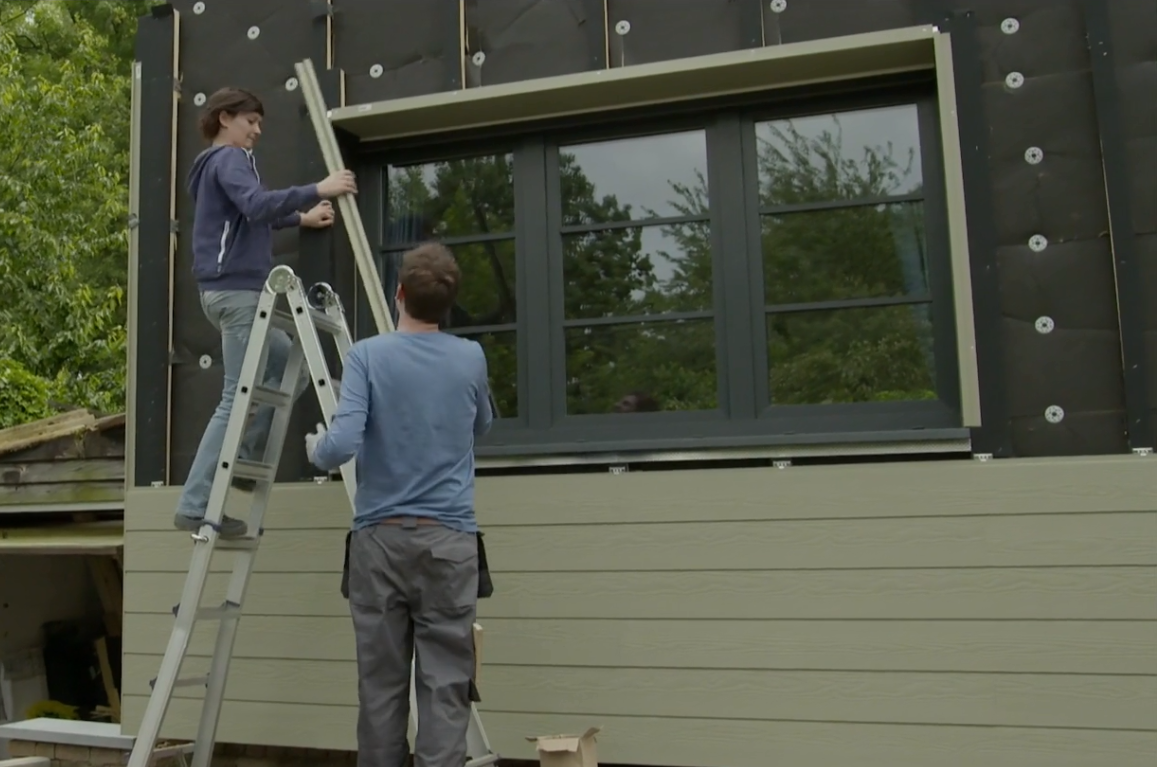 Покупателю важно – что ЭТО ПРОСТО, ПОНЯТНО!
Все что понятно – вызывает ДОВЕРИЕ!
Все что вызывает ДОВЕРИЕ – легко продать!
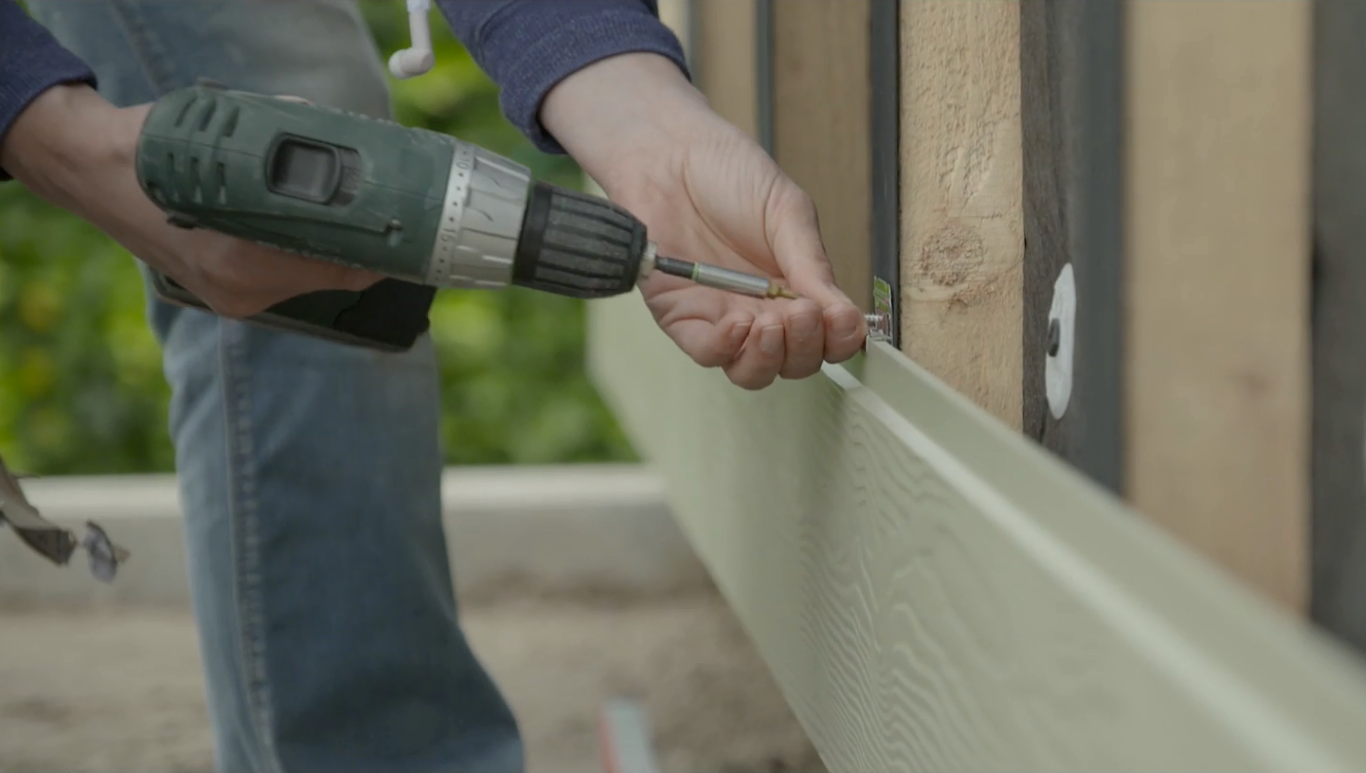 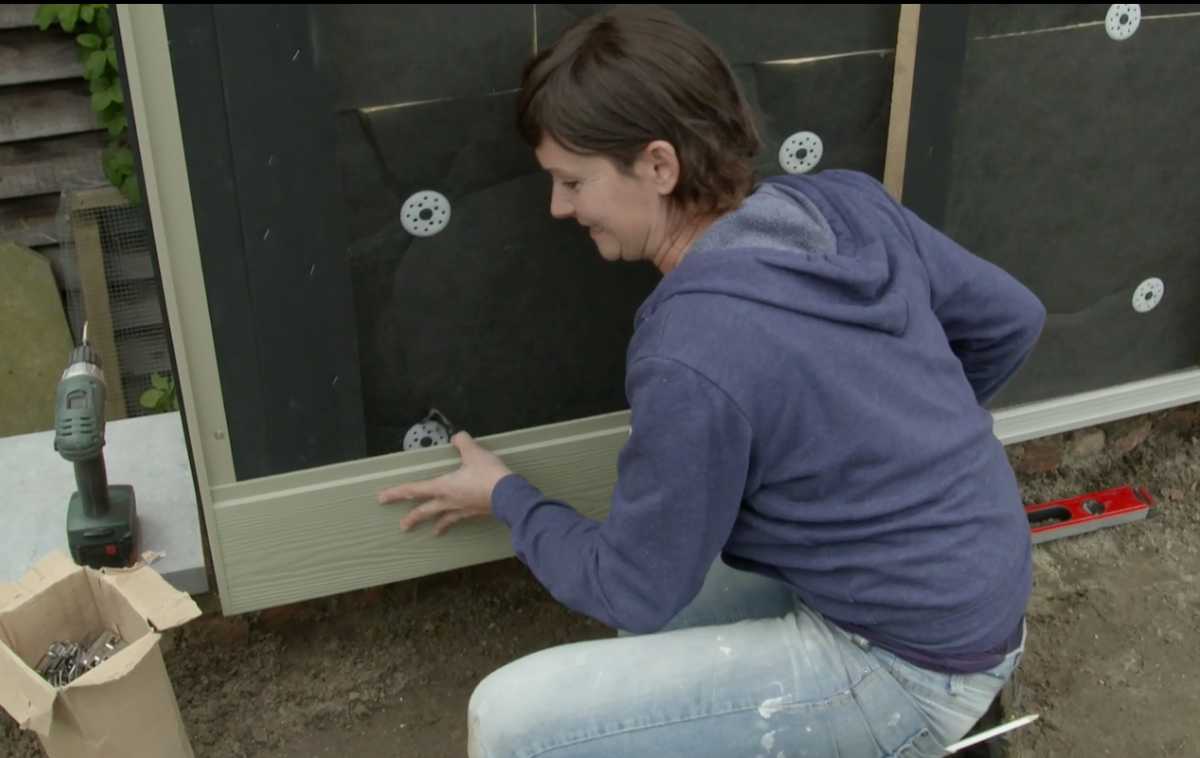 … или спроси Профессионала
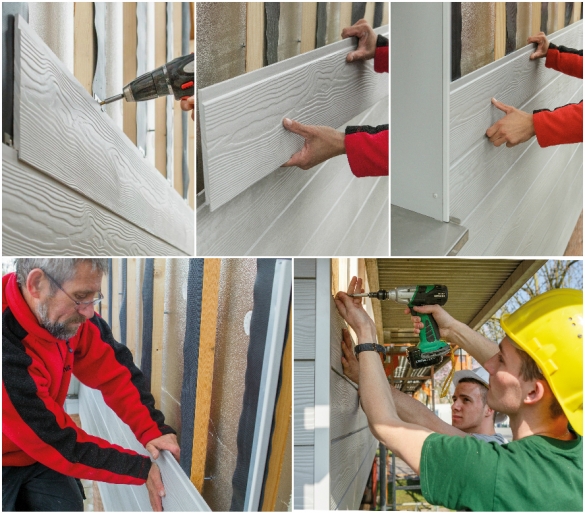 Монтажник – легко справится с задачей!
Это быстро! Это просто!
Просто – это меньше ошибок при монтаже!

ВАЖНО! Монтаж CEDRAL –   не требует специальных навыков!
Аксессуары для КЕДРАЛ
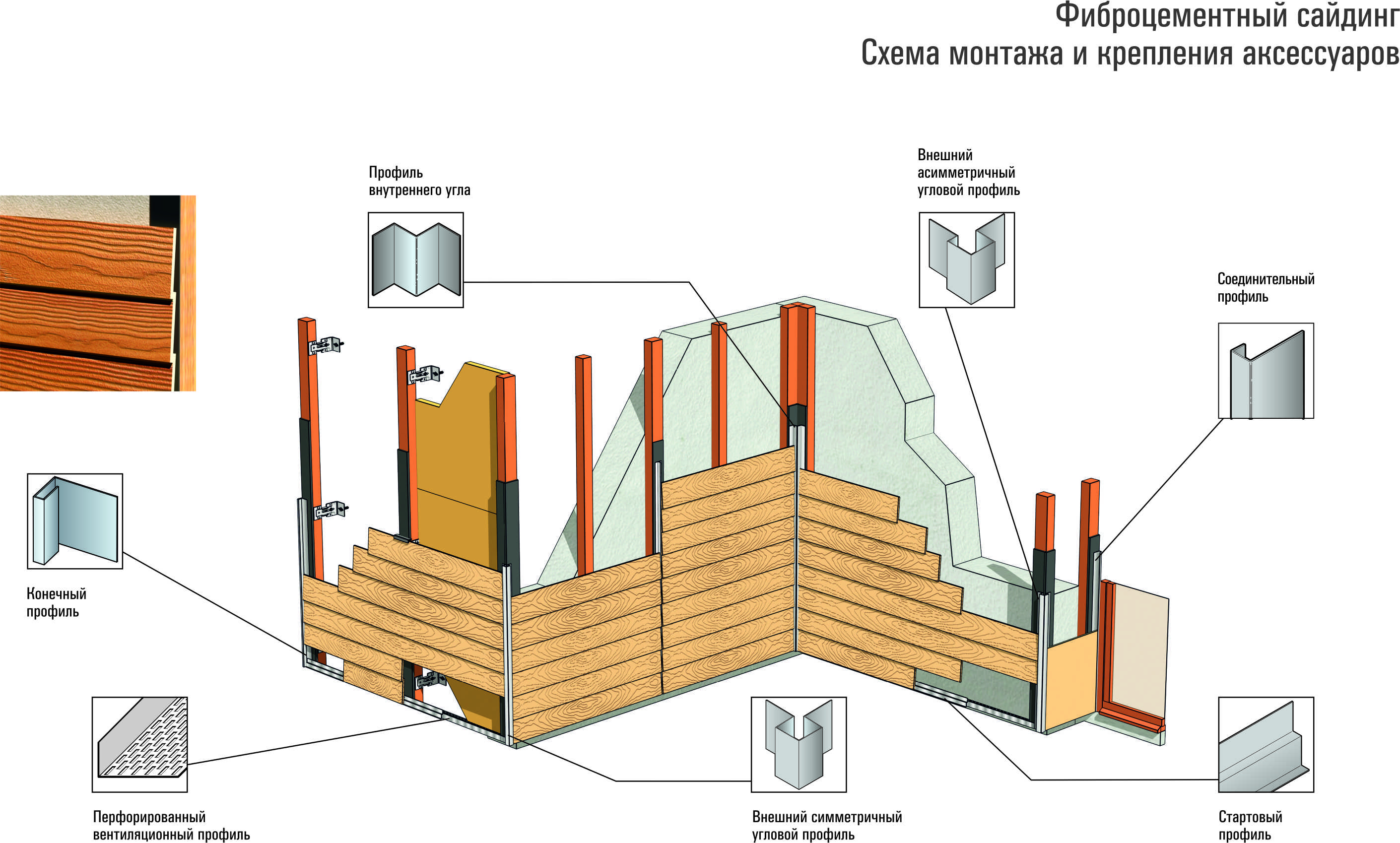 Система крепления – Вент.фасад!
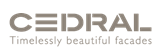 Аксессуары для Кедрал клик
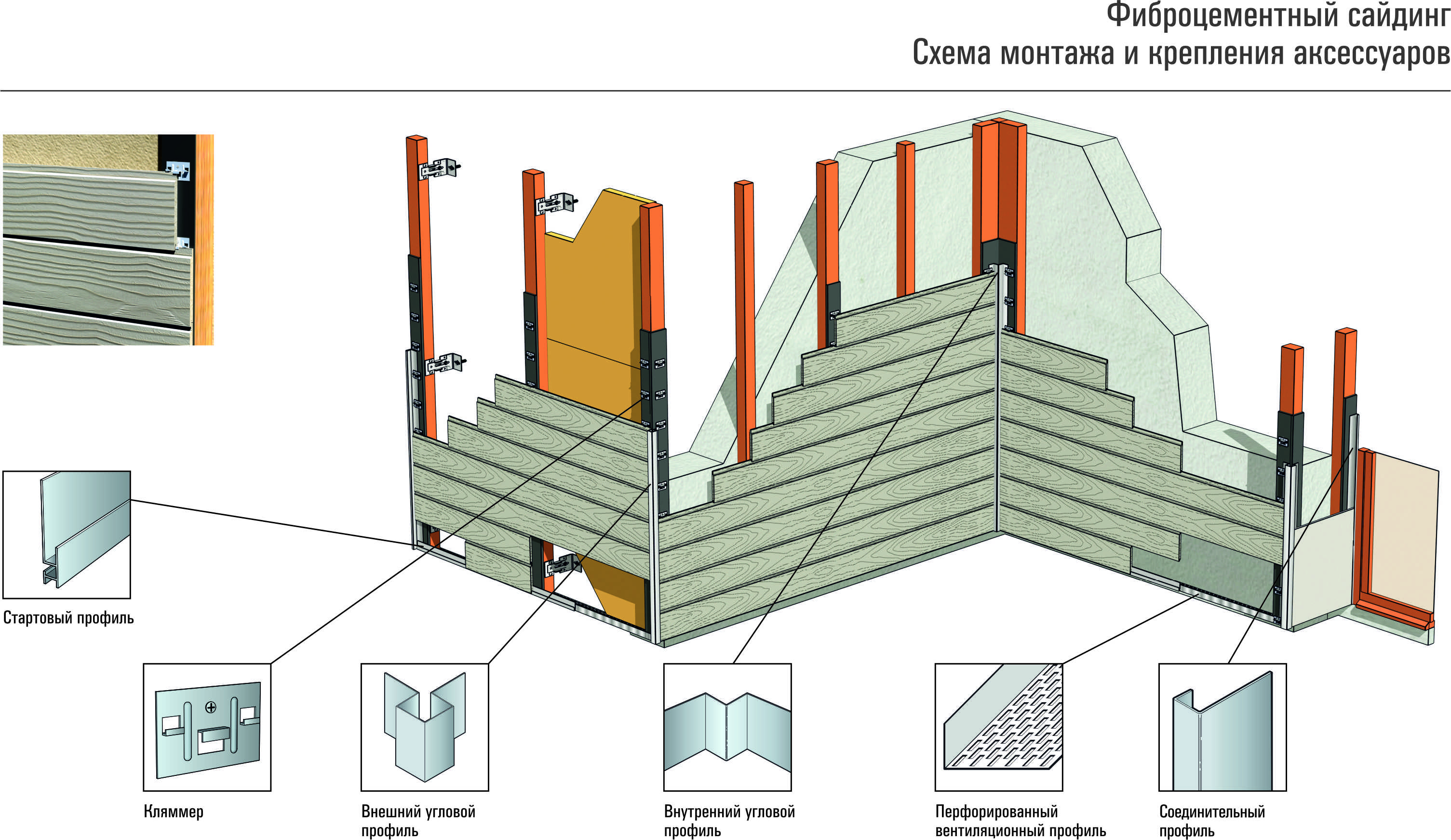 Система крепления – Вент.фасад!
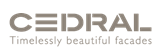 Объекты с CEDRAL,фиброцементным сайдингом (доской)
Области применения
Частные дома, коттеджи, таун-хаусы
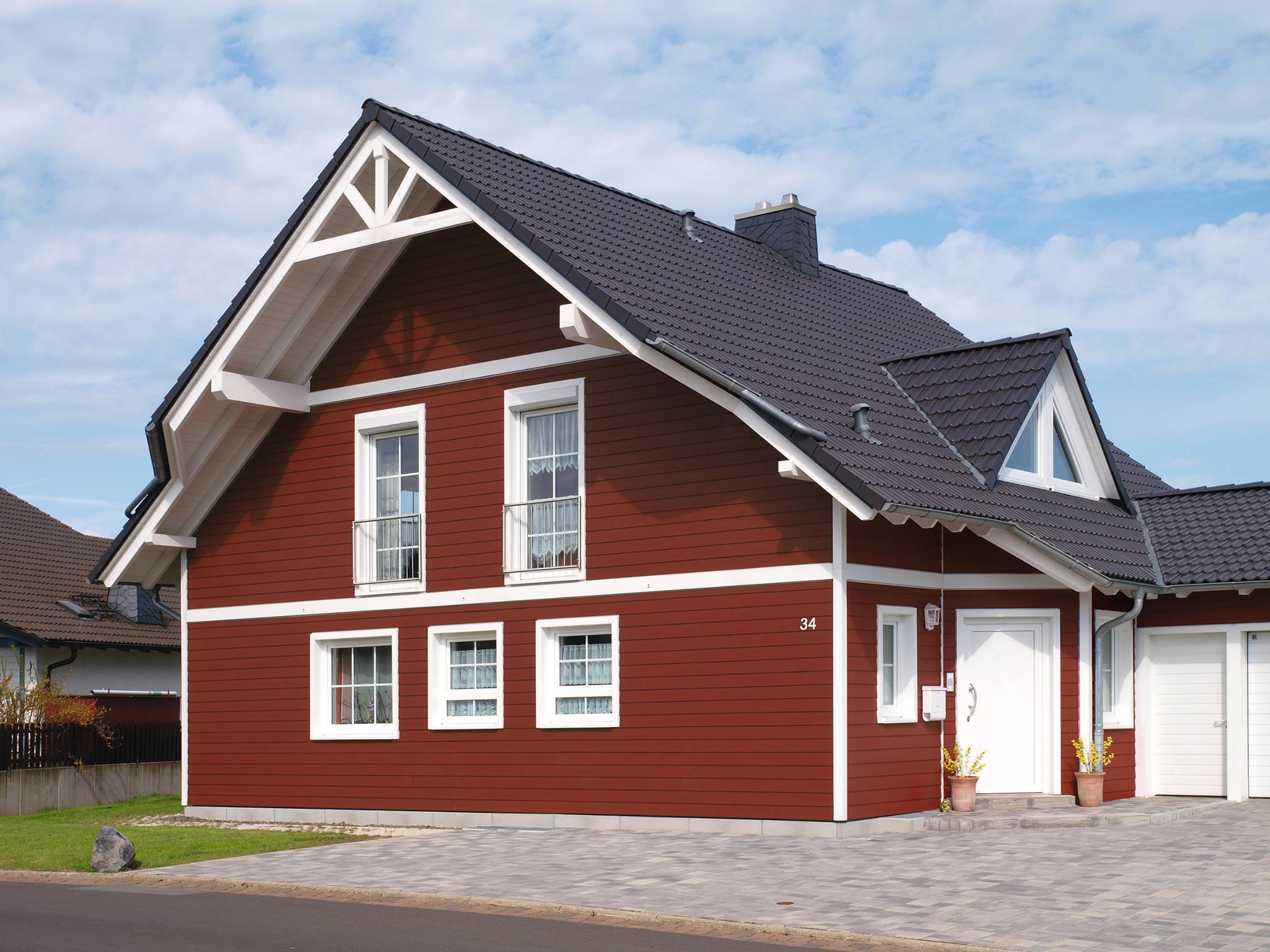 Яркий, однотонный фасад – белая отделка!
Частные дома и коттеджи
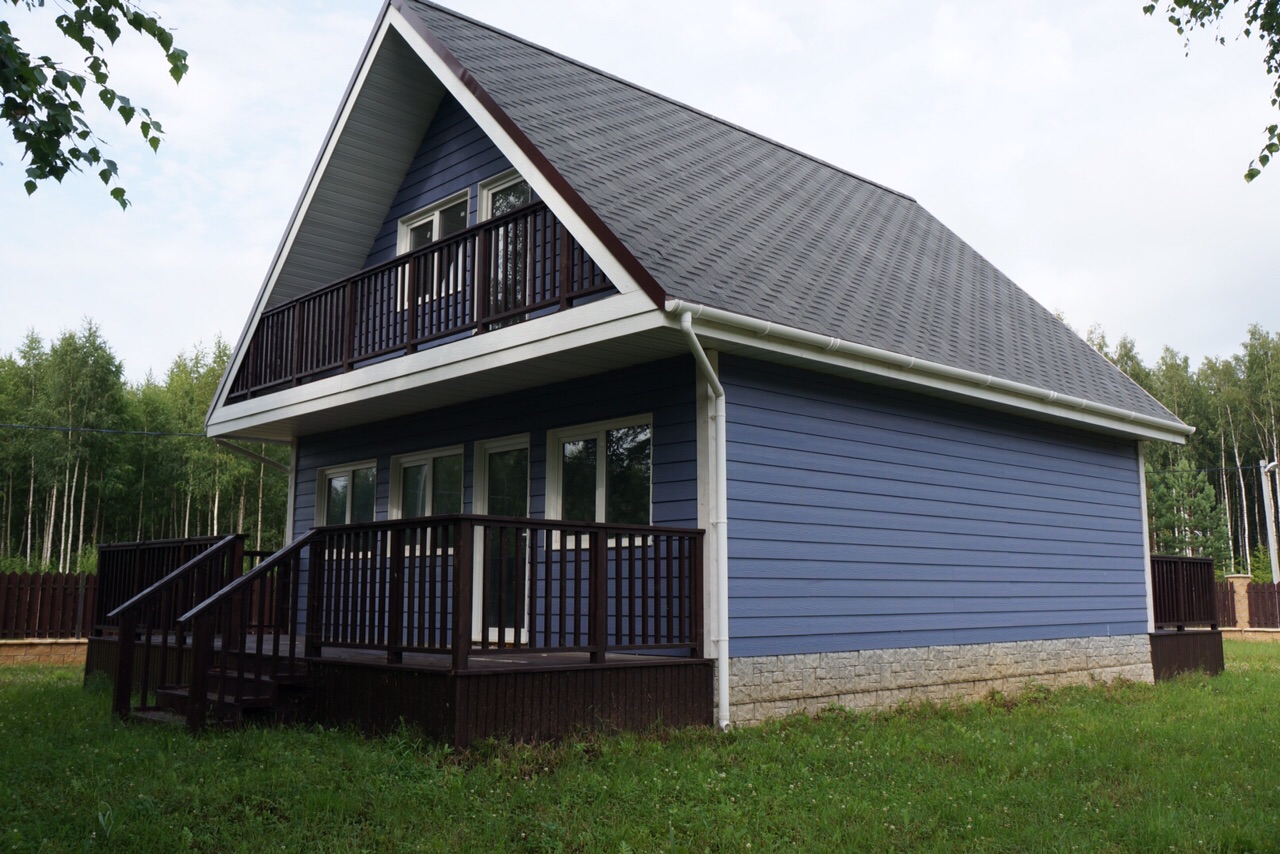 Редкий цвет – оживляет простой проект!
Частные дома и коттеджи
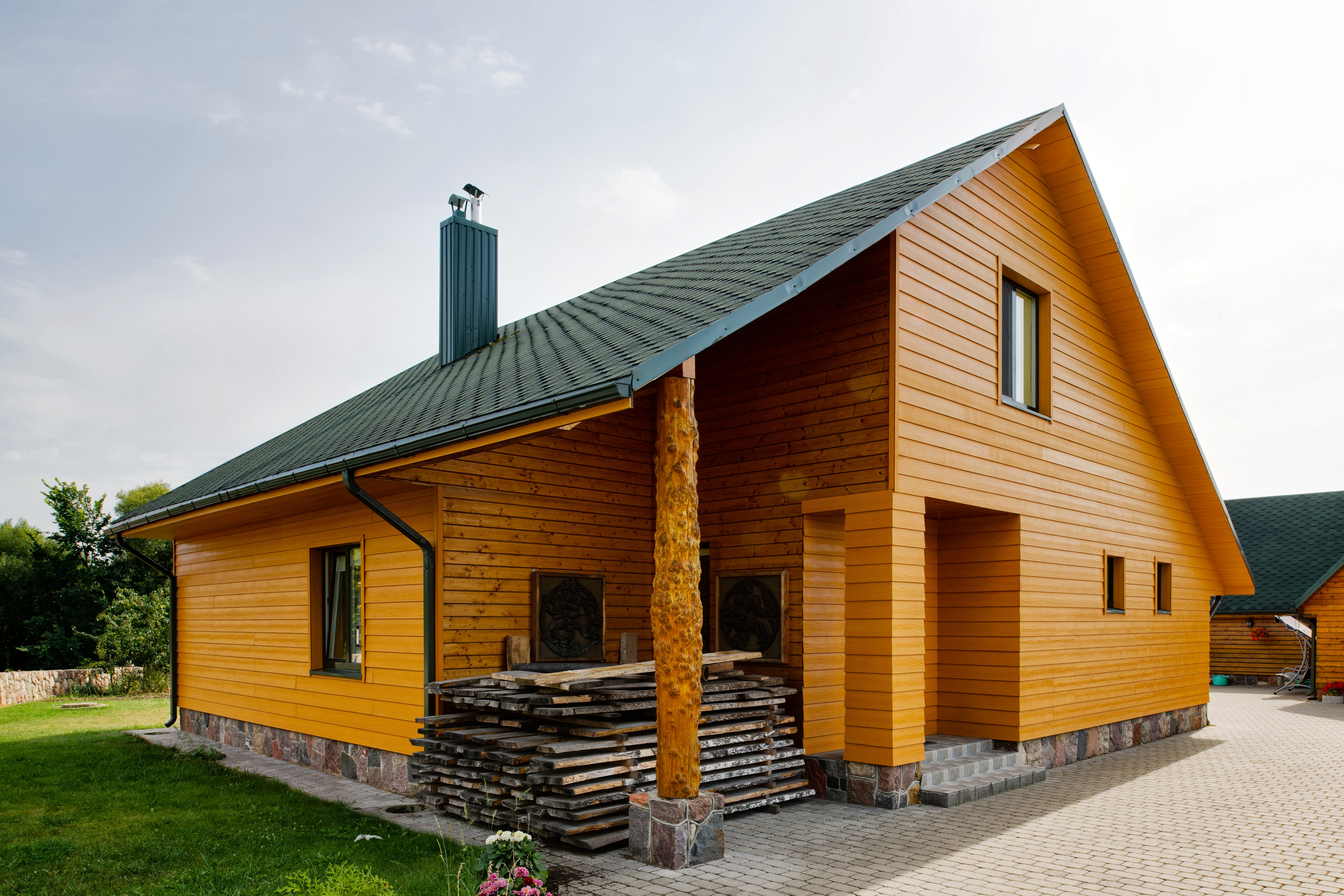 Оригинальное зонирование – вагонка с сучком, как элемент дизайн отделки.
Отделка колонны «в подрез»
Частные дома и коттеджи
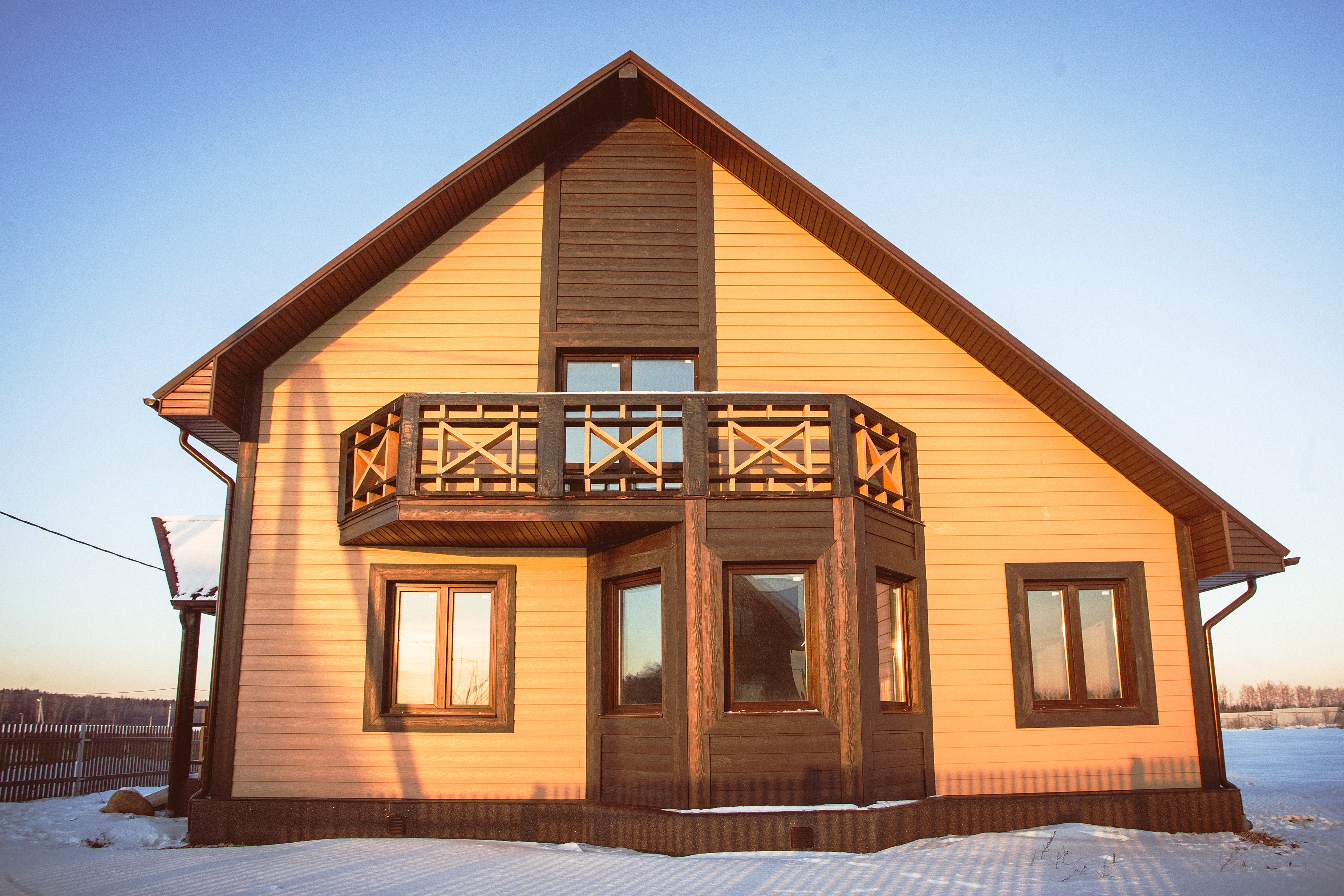 Однотонный фасад – контрастная отделка проемов и углов, декор элементов.
Замена металлических аксессуаров, на отделку доской, позволяет оптимизировать «предложение»
Отделка в стиле «Кантри Хаус»
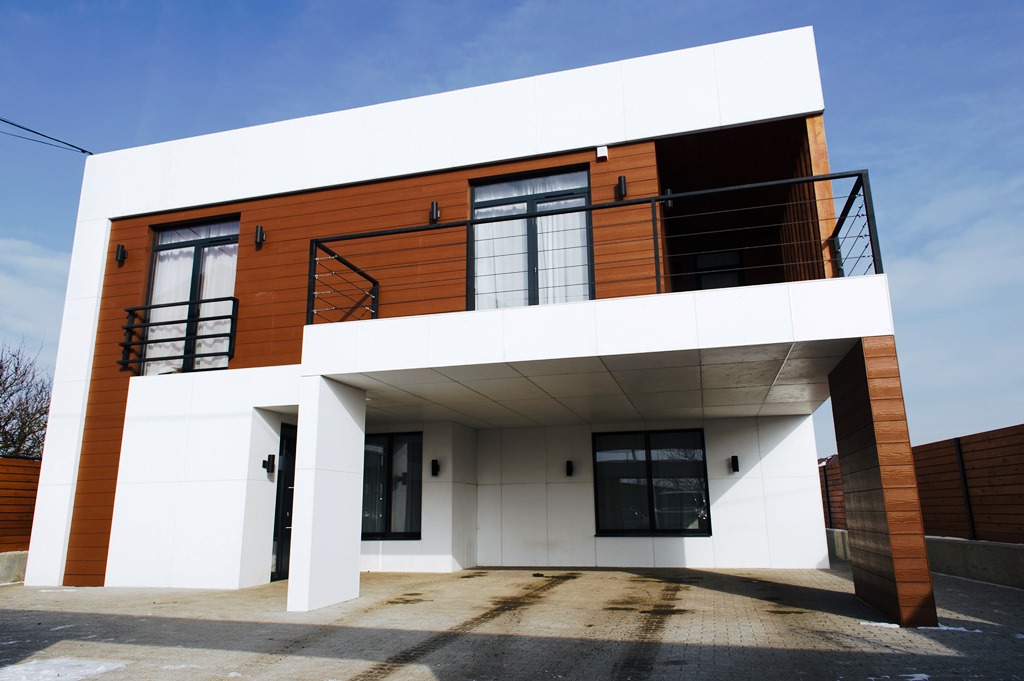 Легко комбинировать- подходит под разный архитектурный стиль в отличие от пластика и панелей
Комбинирование материала
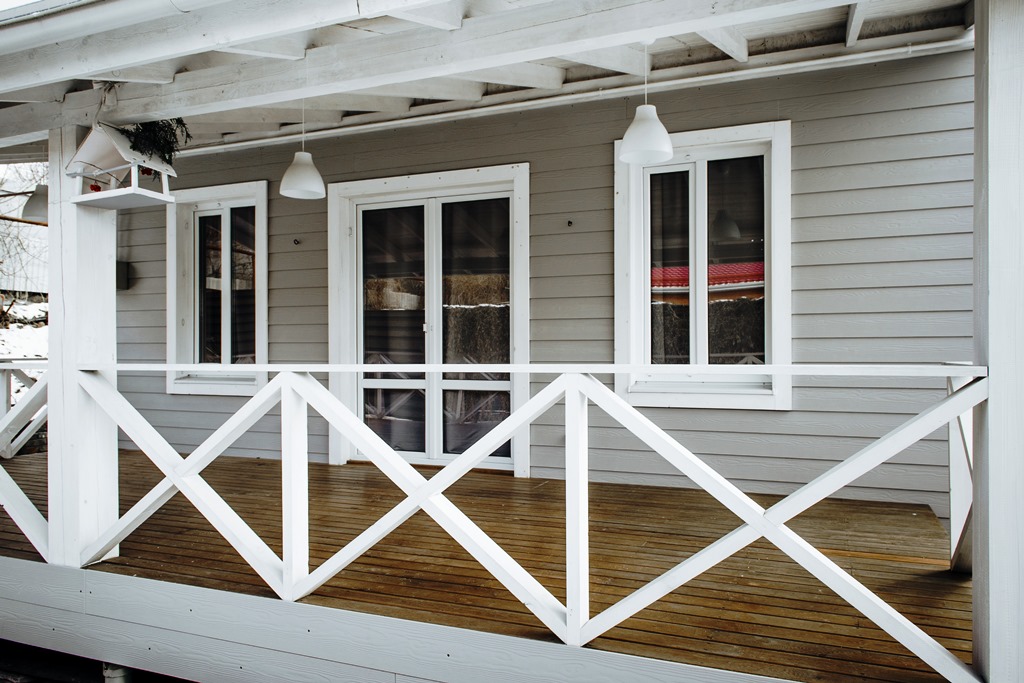 Веранды обретают уютный и законченный дизайн 
Просто примените КЕДРАЛ, добавьте мебель – и решение комфортной веранды готово!
Приятная эргономика материала
КЕДРАЛ, как экстерьер и интерьерное решение
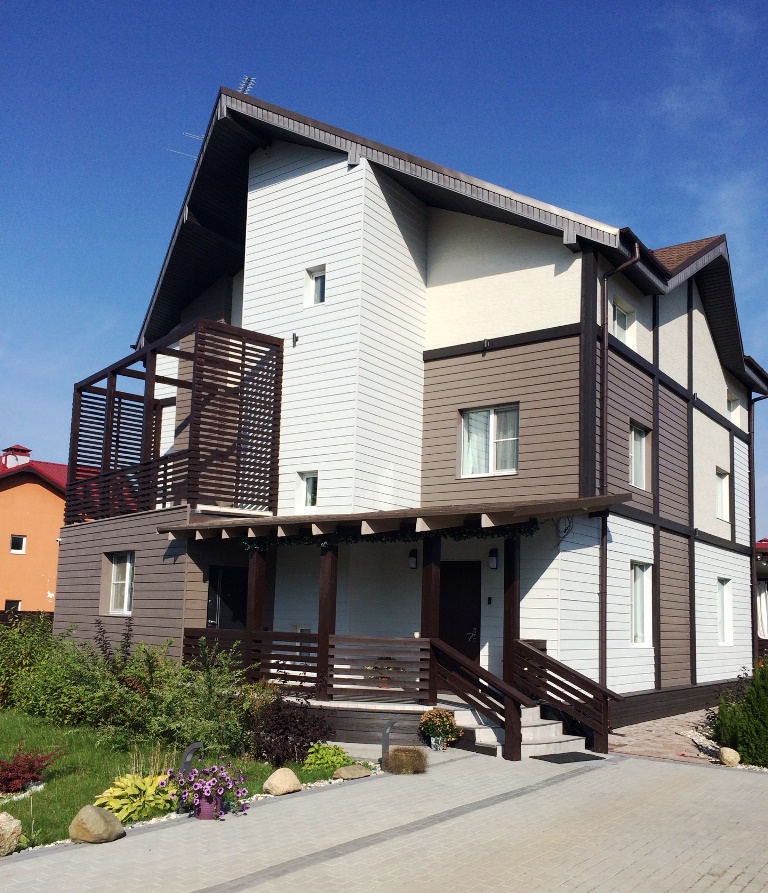 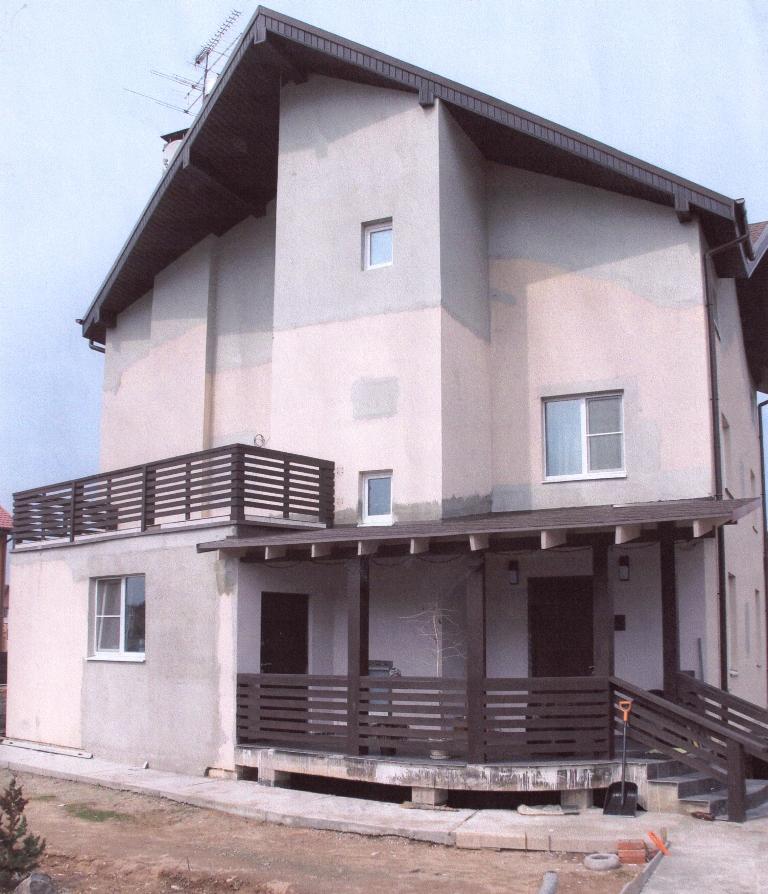 До и после
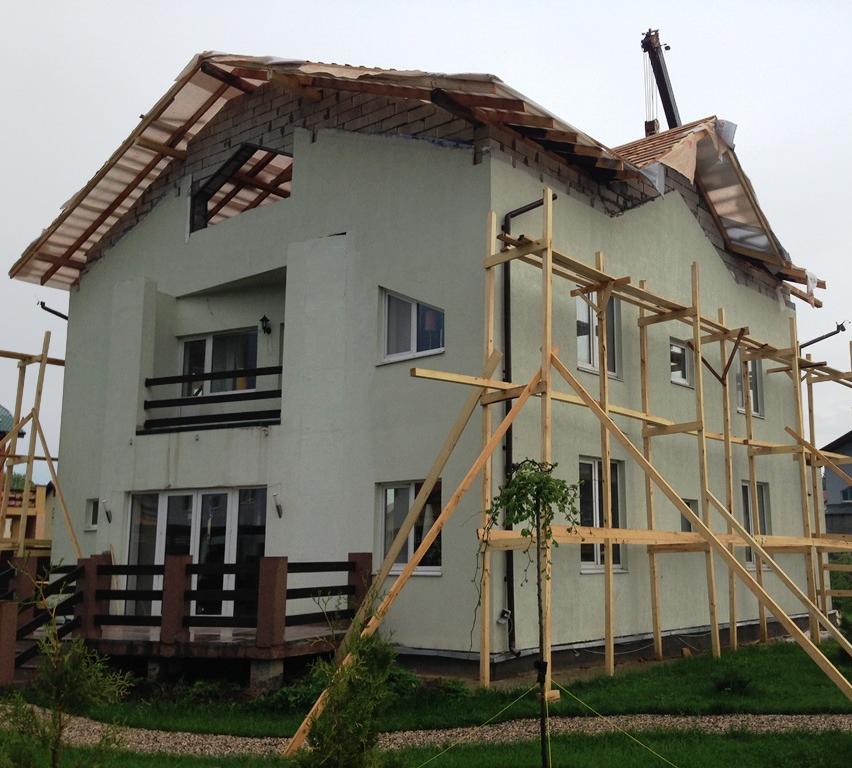 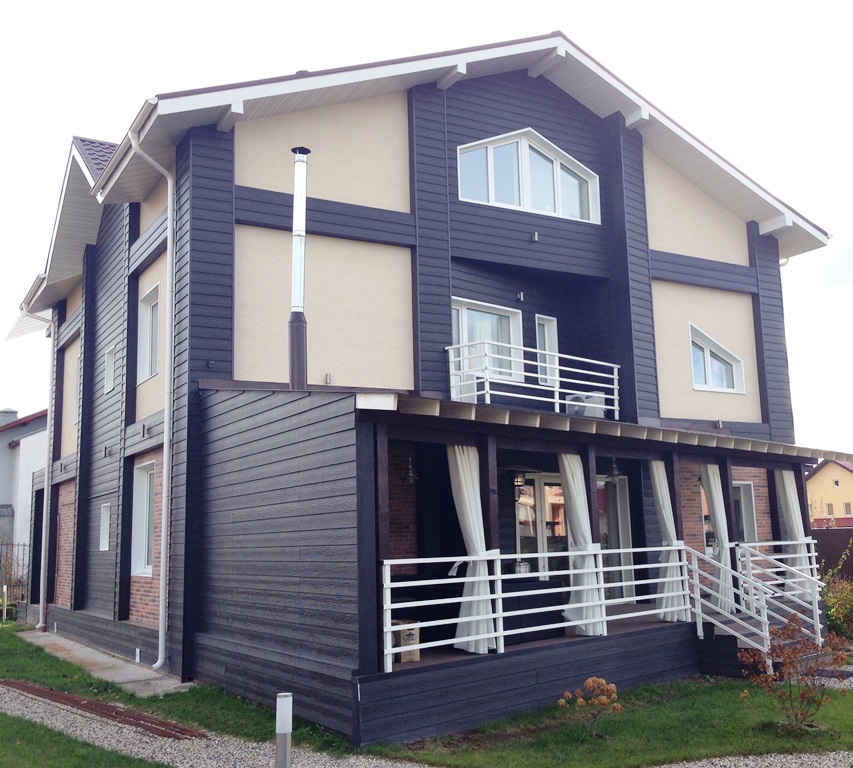 До и после
Дополнительные решения для частных домов/коттеджей
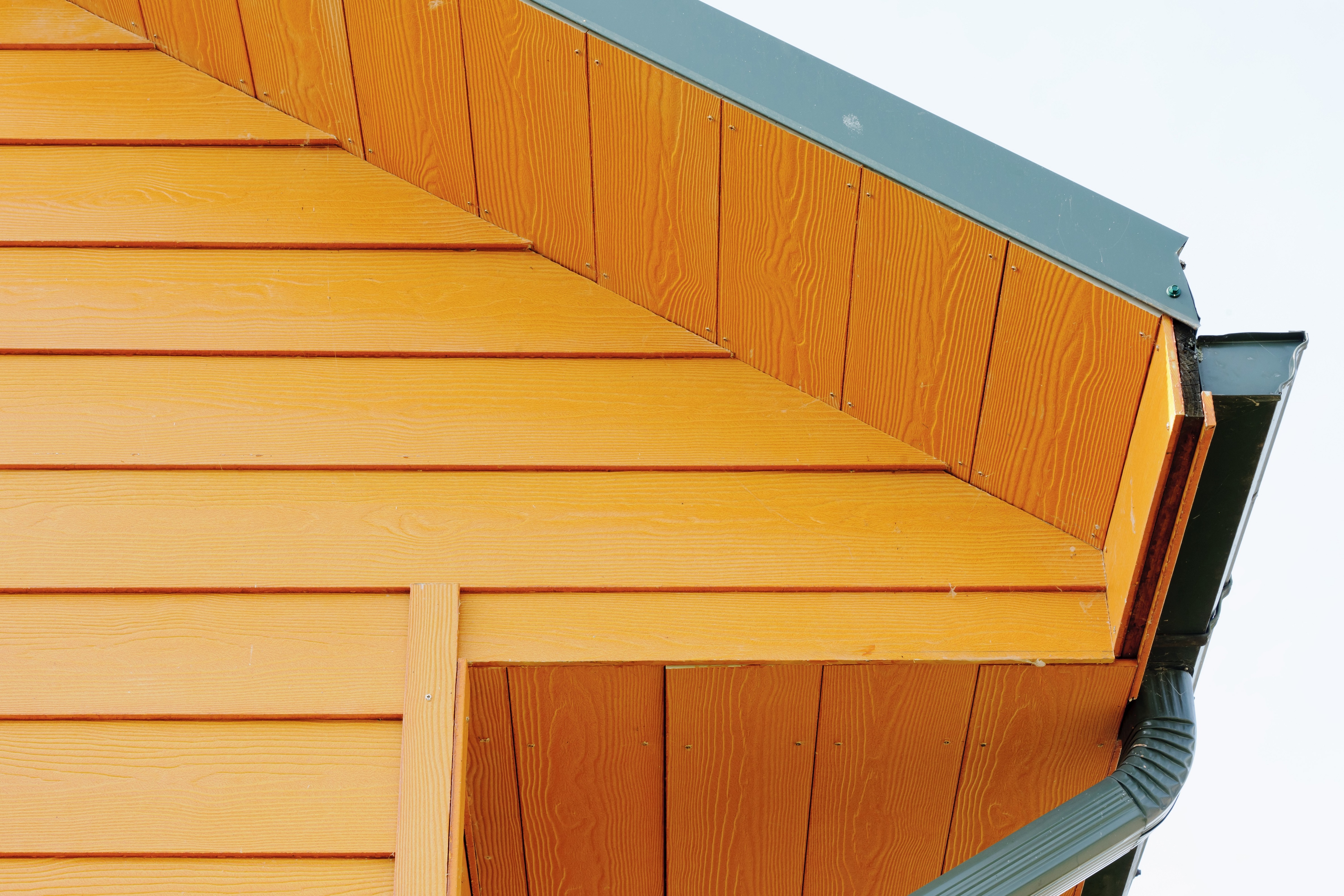 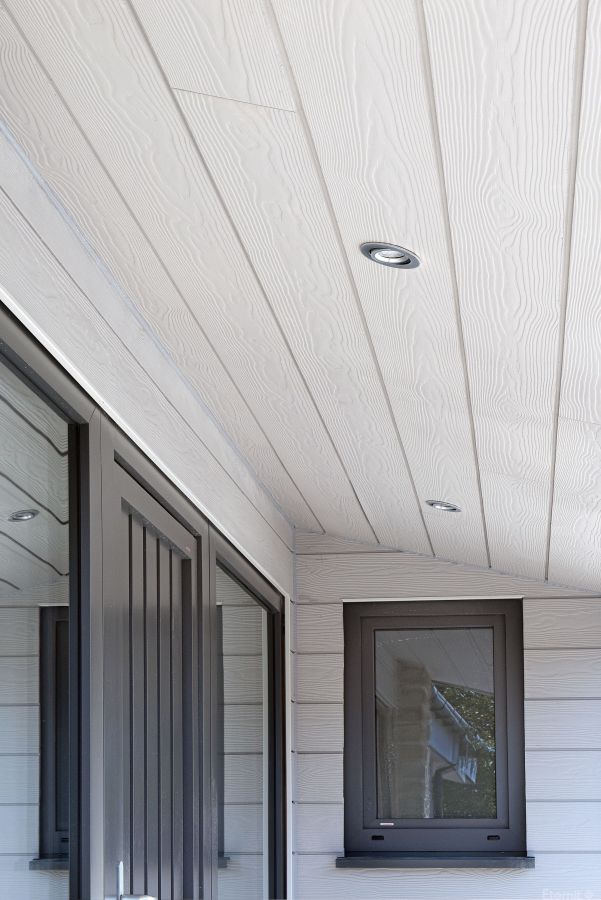 Дополнительные решения
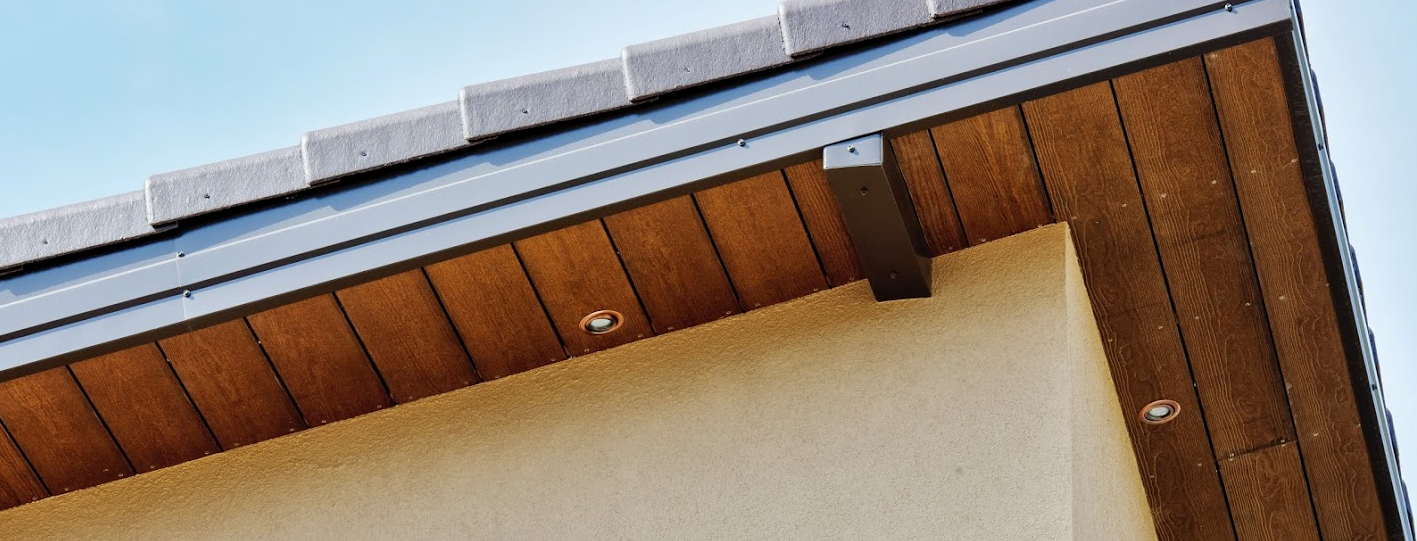 Подшив кровельных свесов
Облицовка строений: гаража, бани, беседки и тд
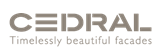 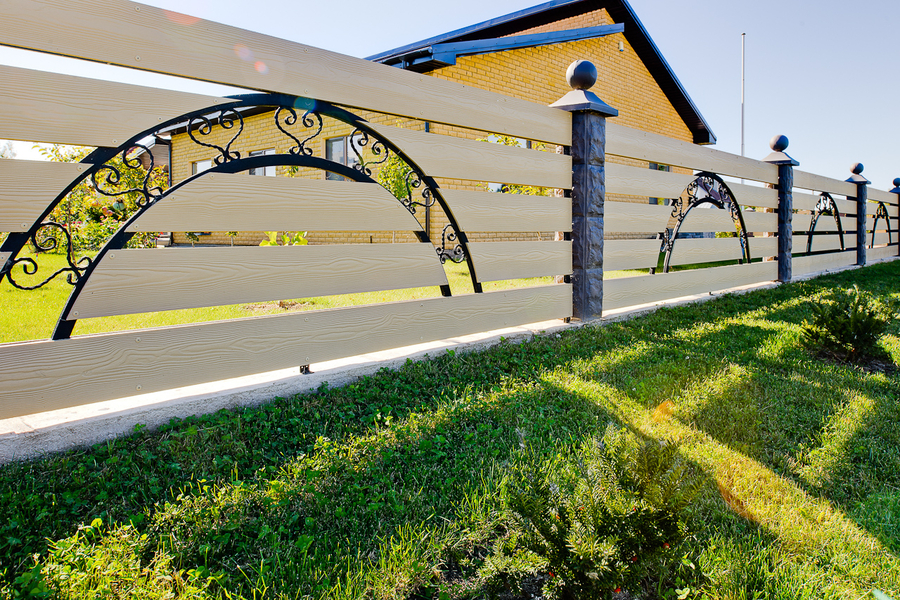 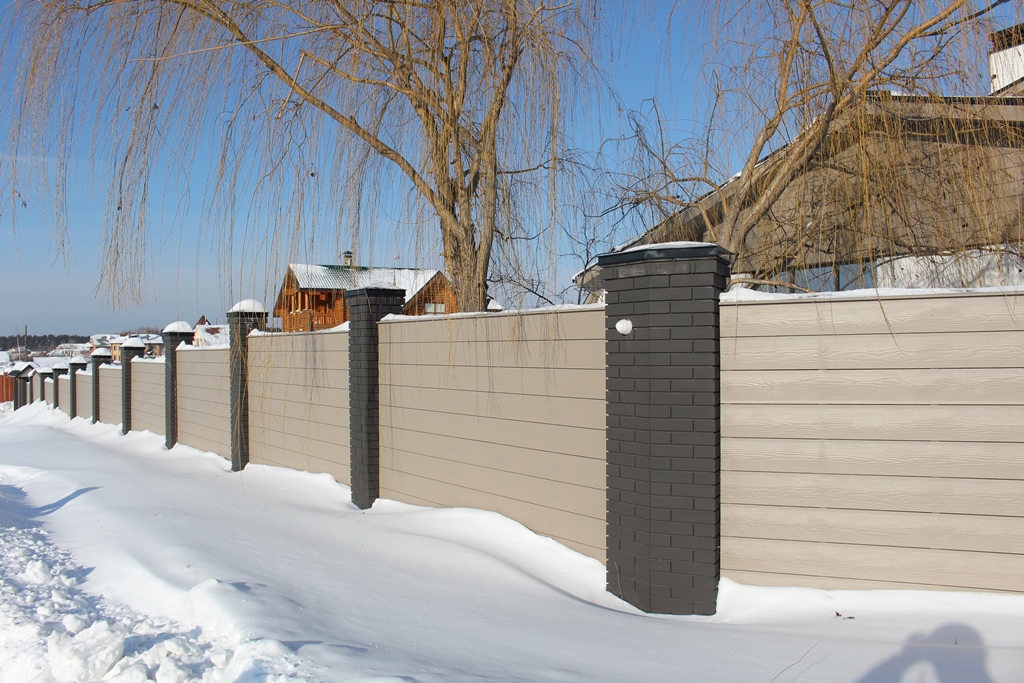 Дизайн решение ограждения участка и забора
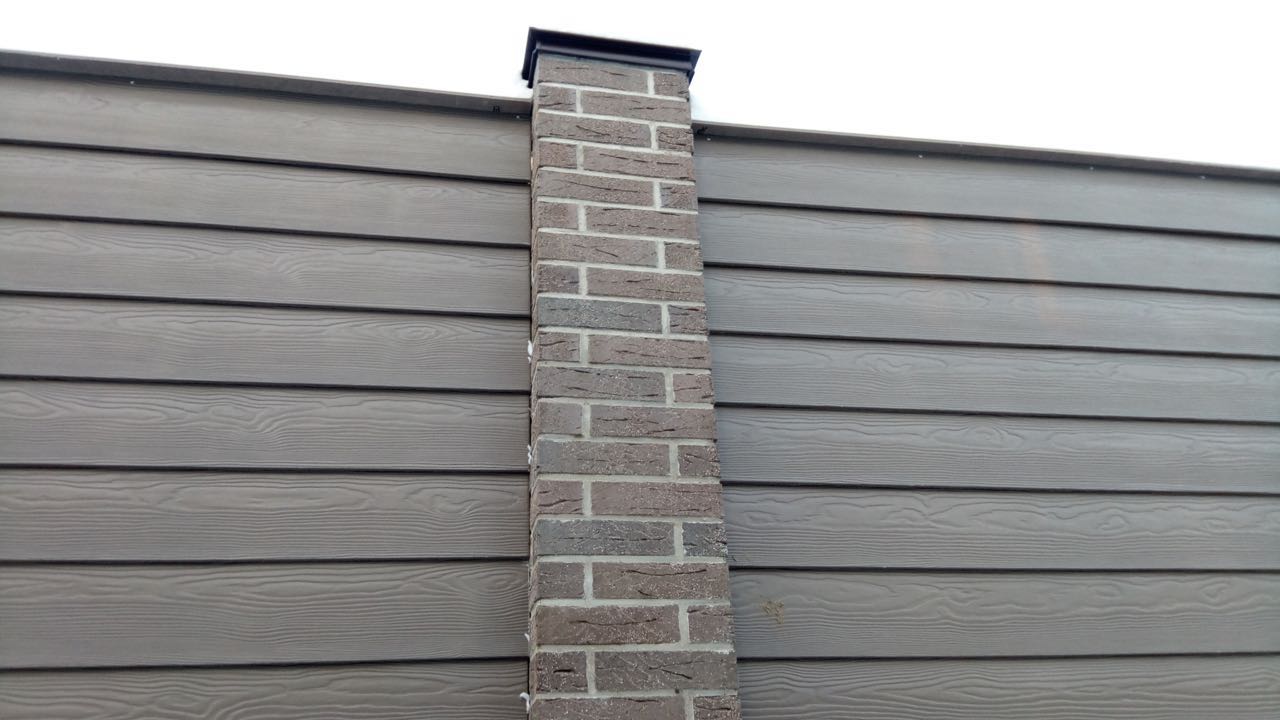 Ограждения с КЕДРАЛ
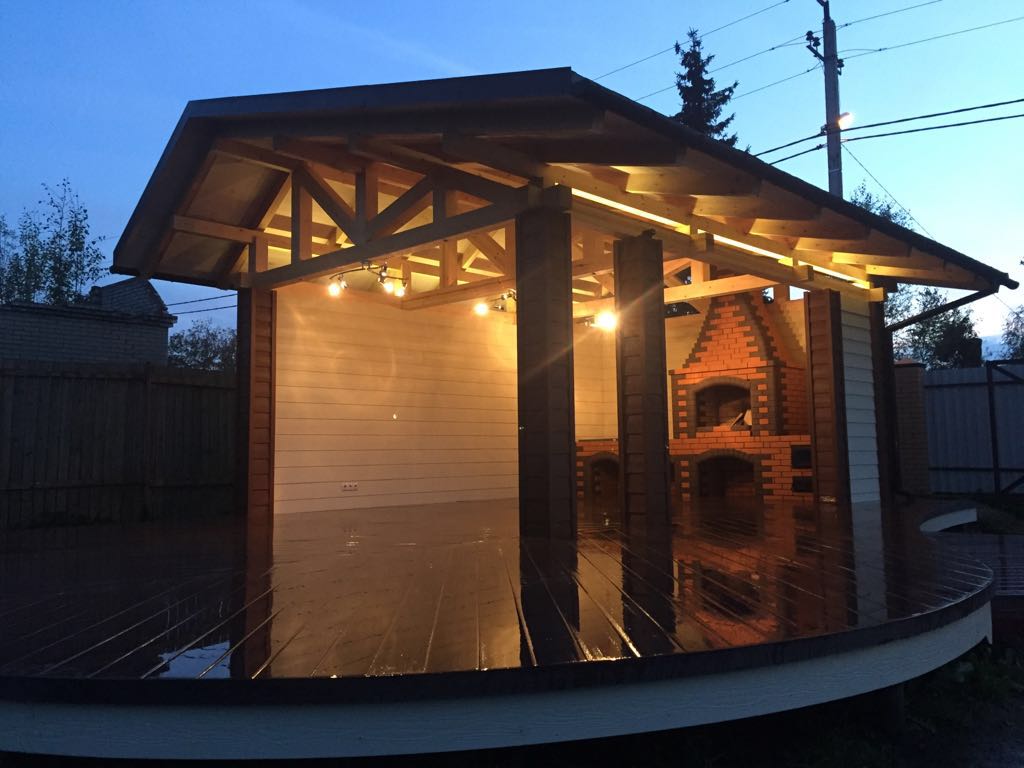 КЕДРАЛ, как часть интерьера
Отделка веранд, террас, беседок
Веранды, беседки… Фактура дерево, но безопасно!
Жилые комплексы, коттеджные поселки
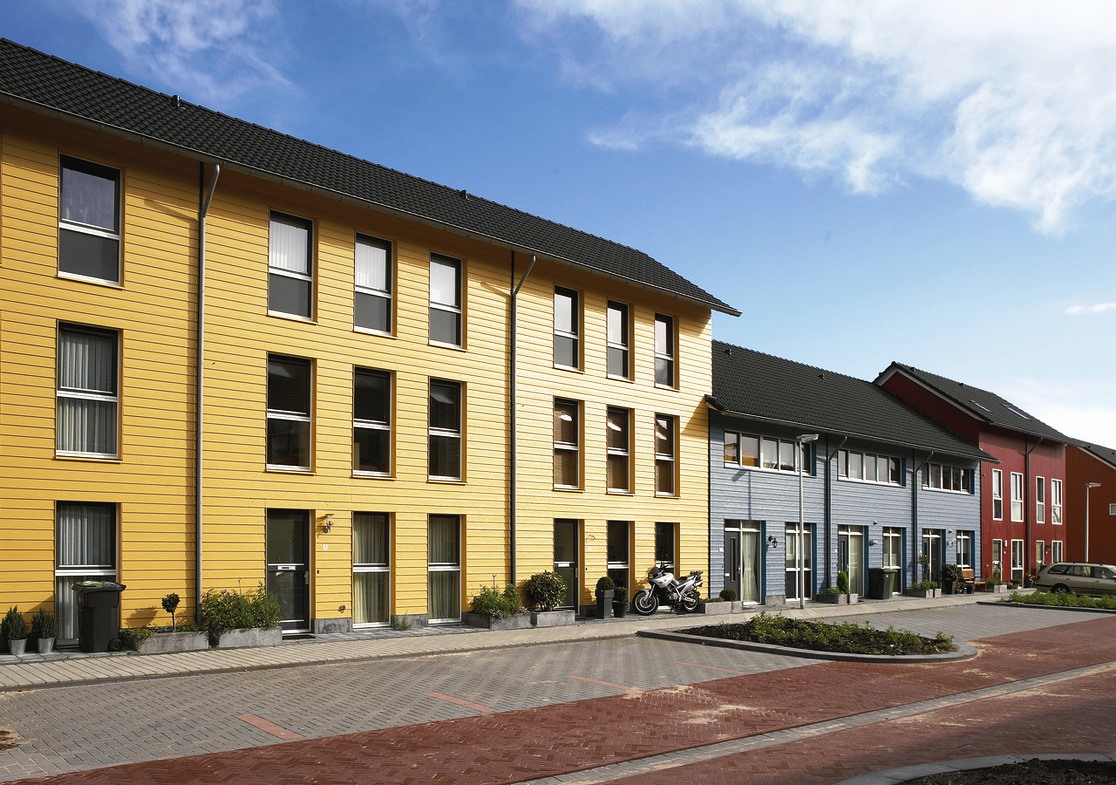 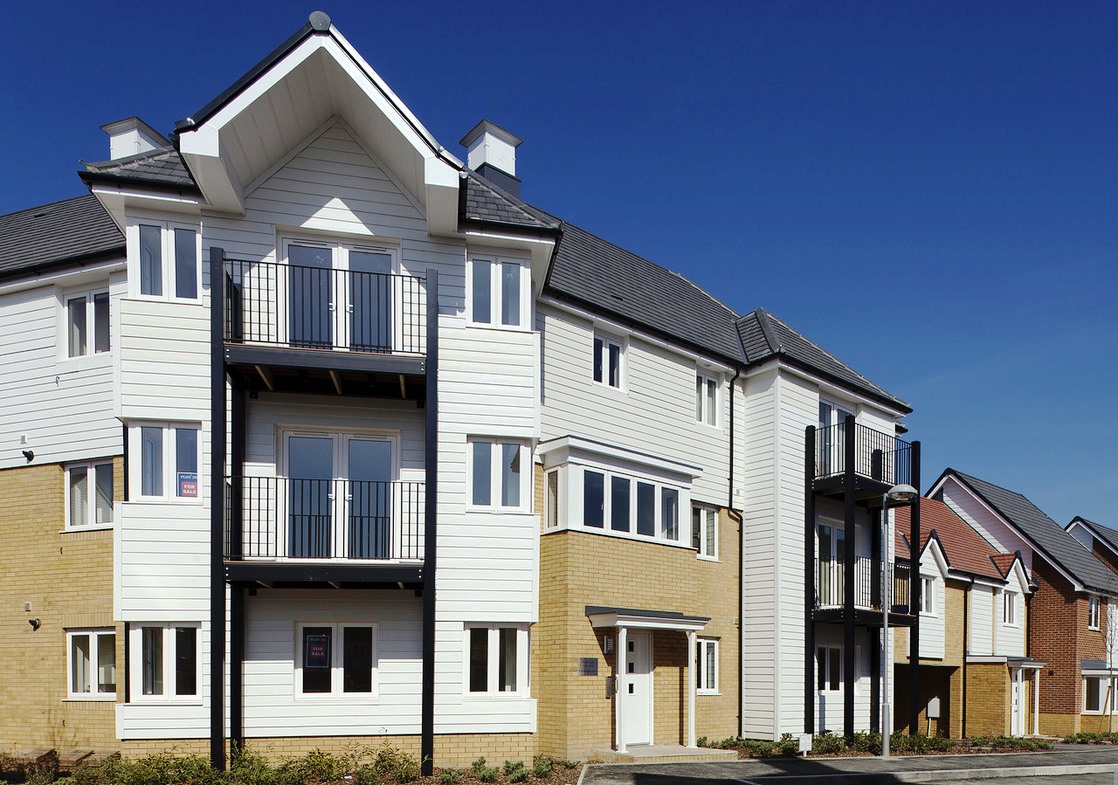 Отделка фасадов и входных групп
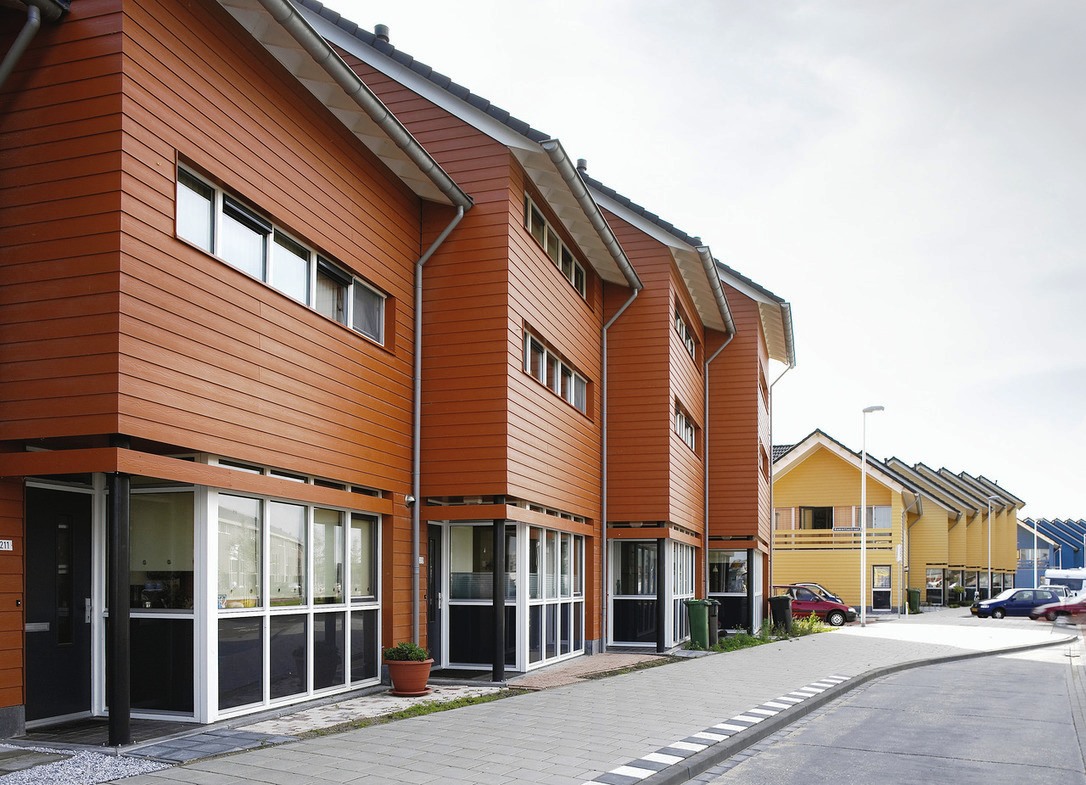 Таун-хаусы
Офисные здания,  бизнес центры, административно-культурные сооружения
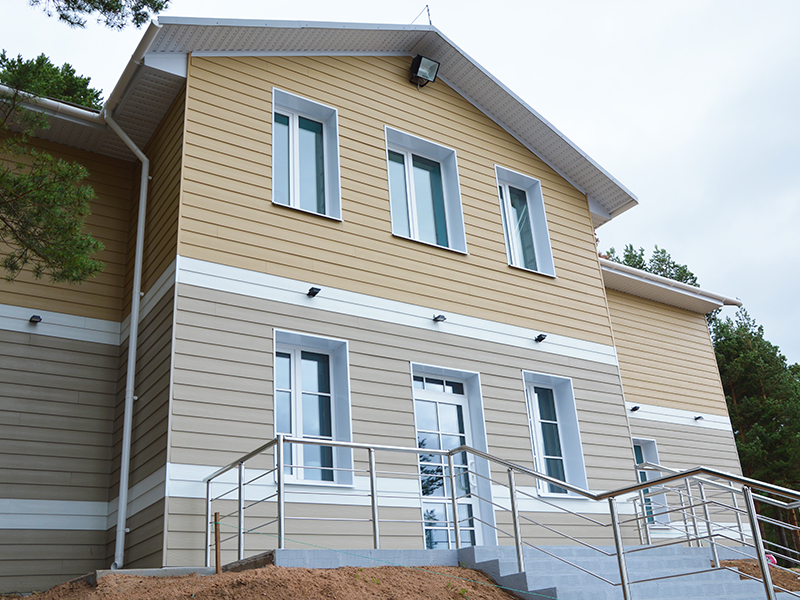 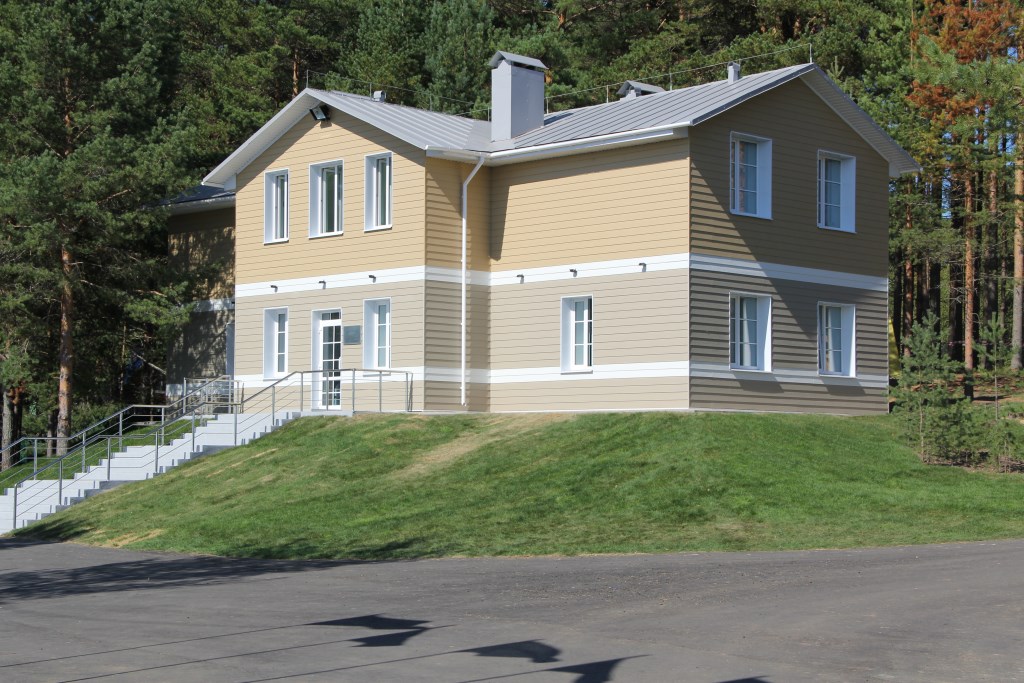 Центр образования, оздоровления детей, «Корабелы прионежья»
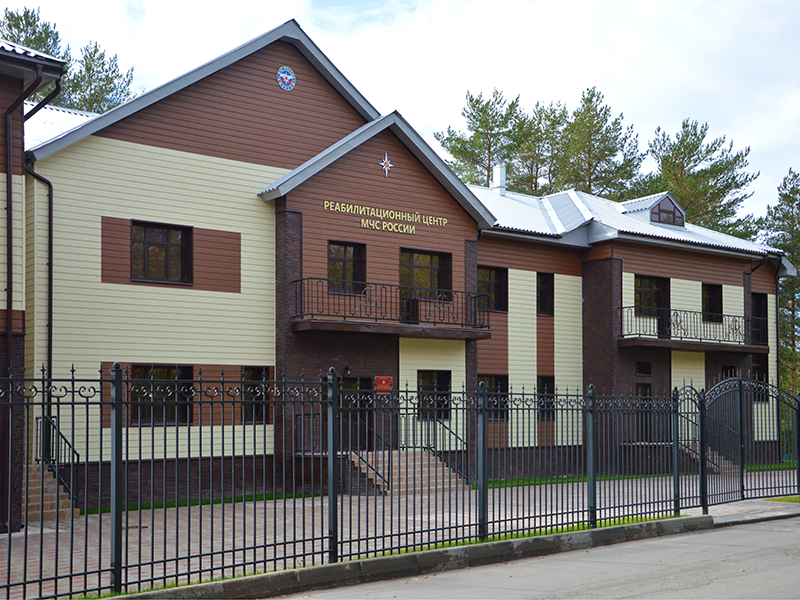 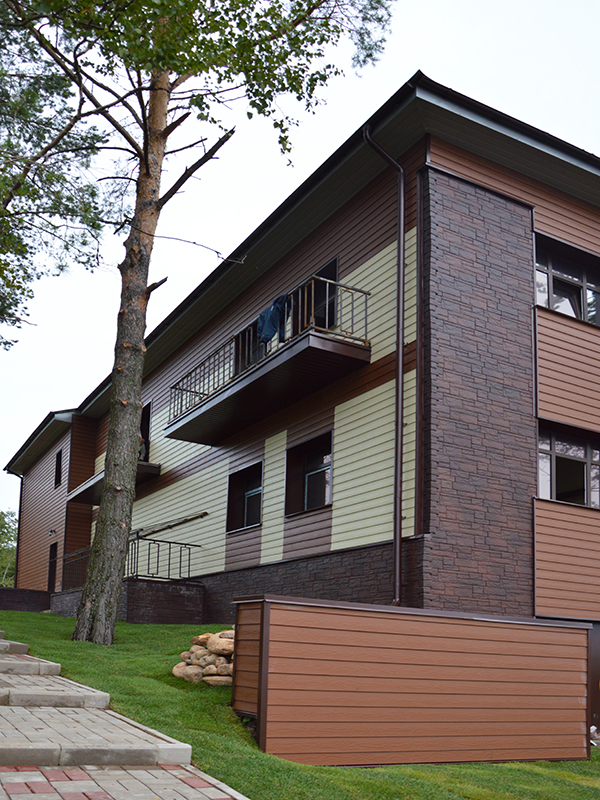 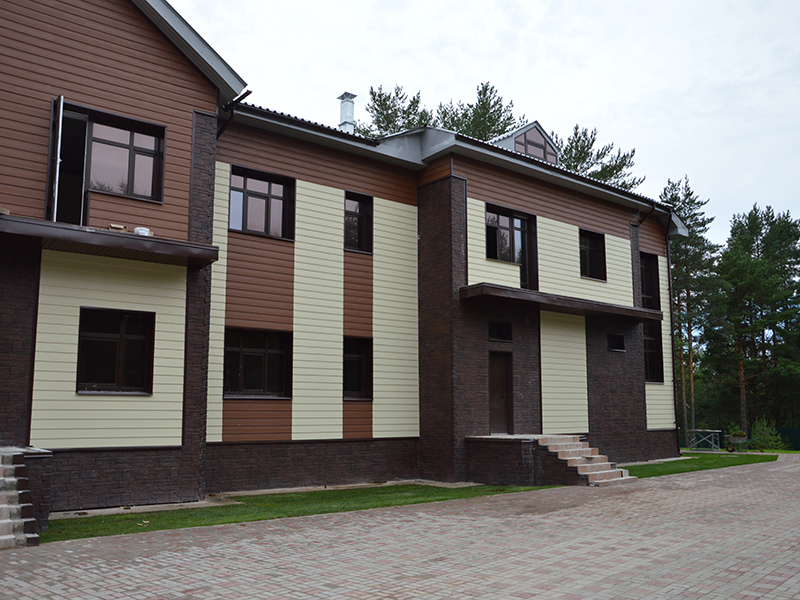 Реабилитационный центр МЧС
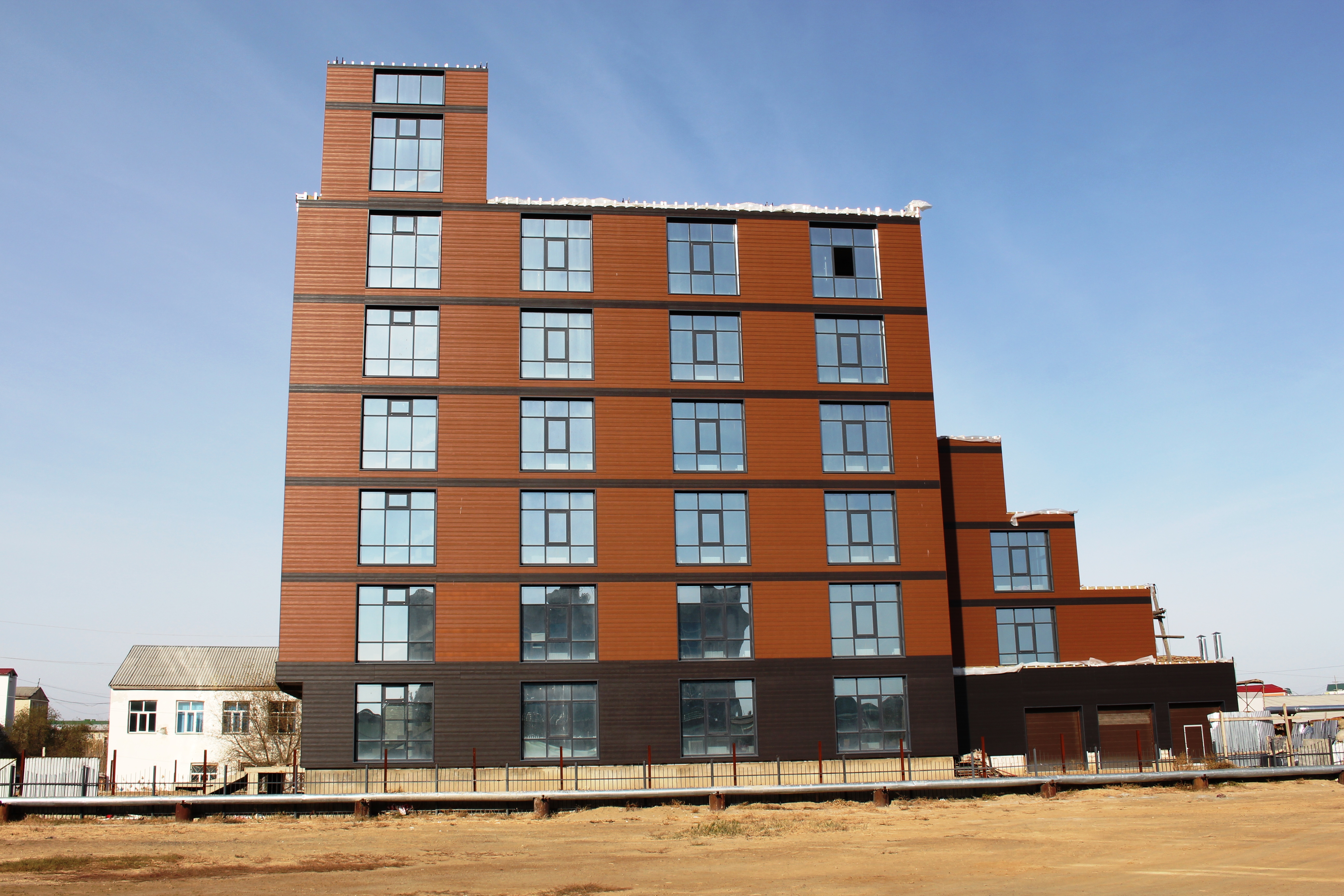 Офисные здания
КЕДРАЛ отлично подходит для отделки административных и офисных зданий
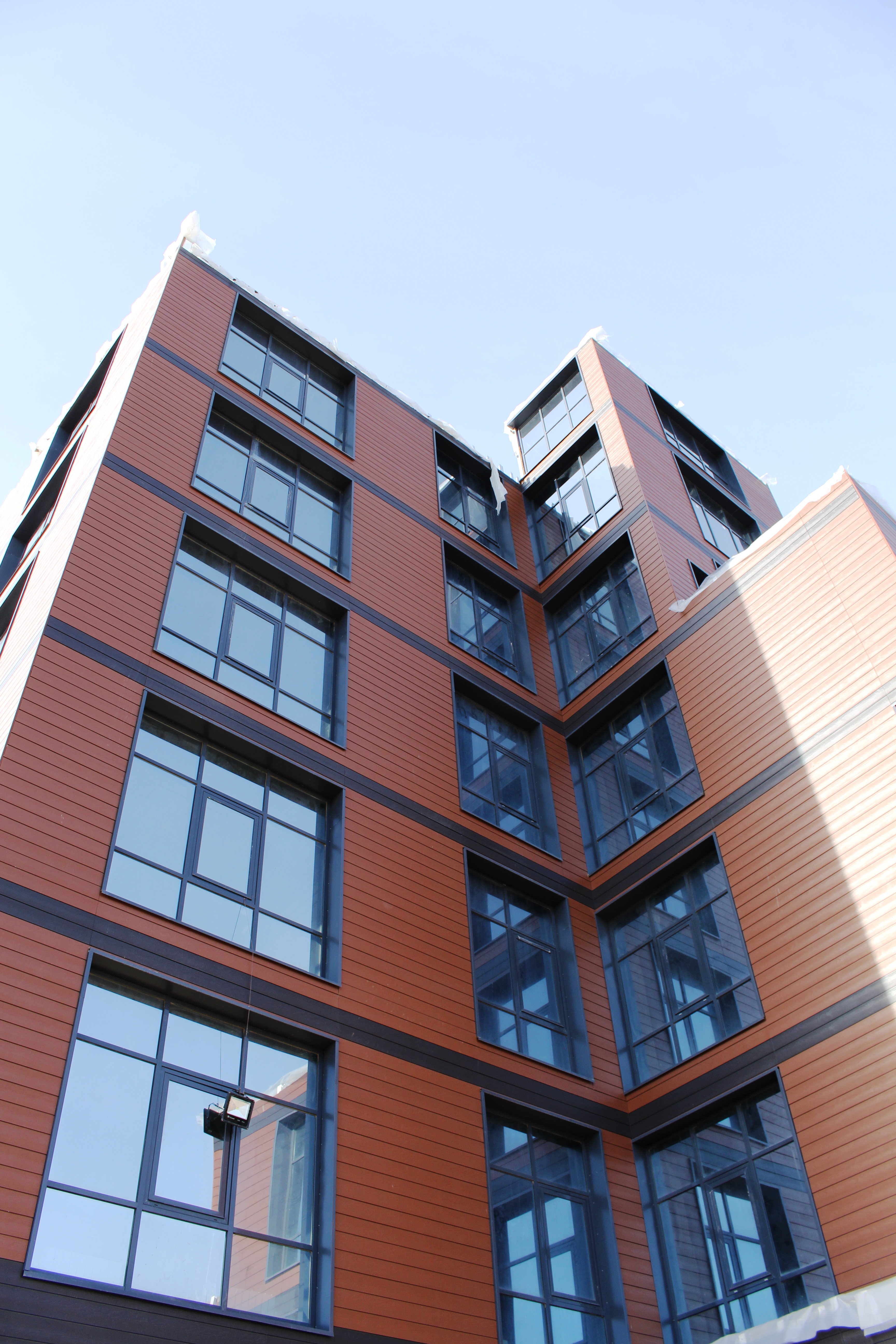 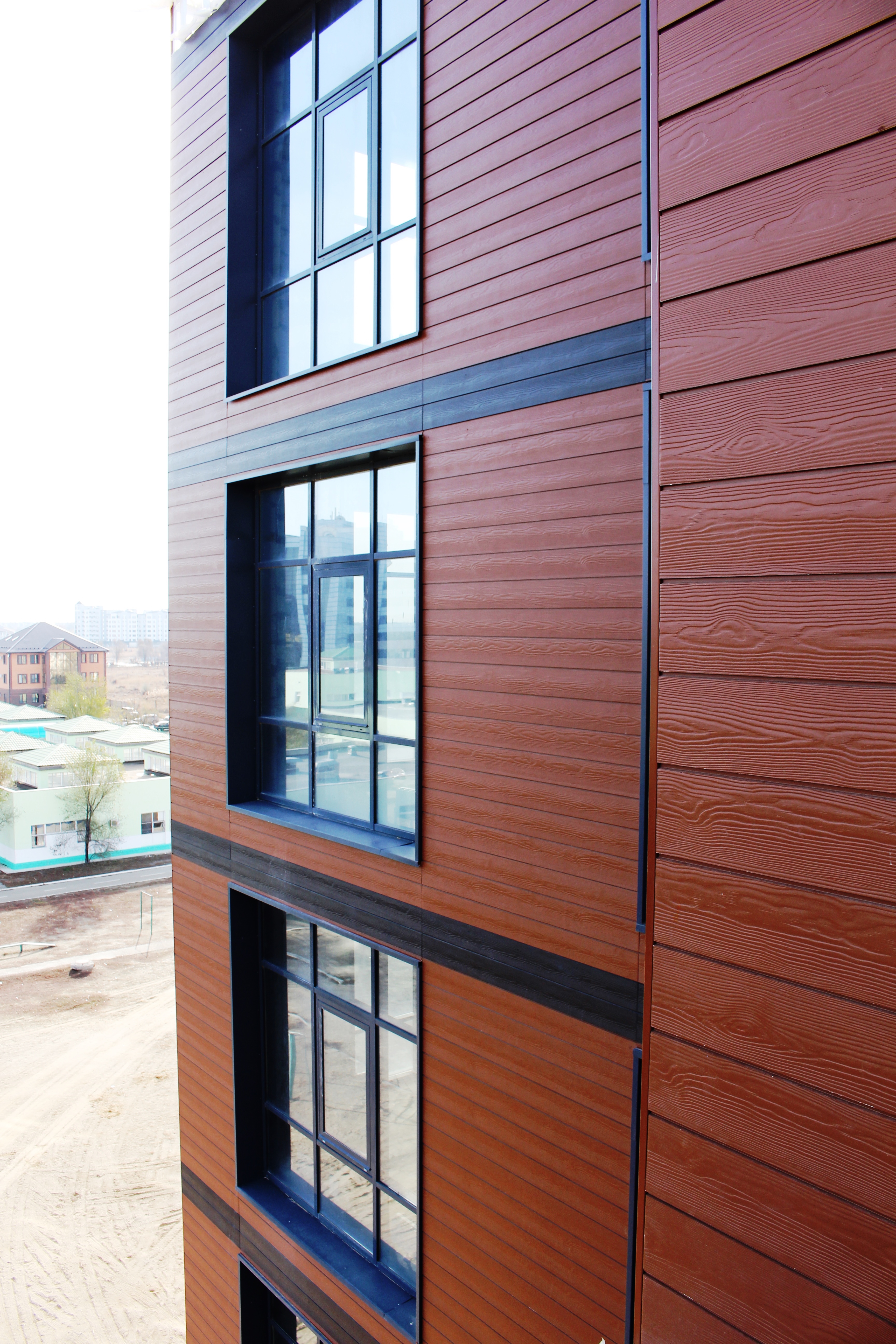 Cedral - отлично сочетается с панорамным остеклением и металлическими элементами в отделке
Сочетание со стеклом и металлом
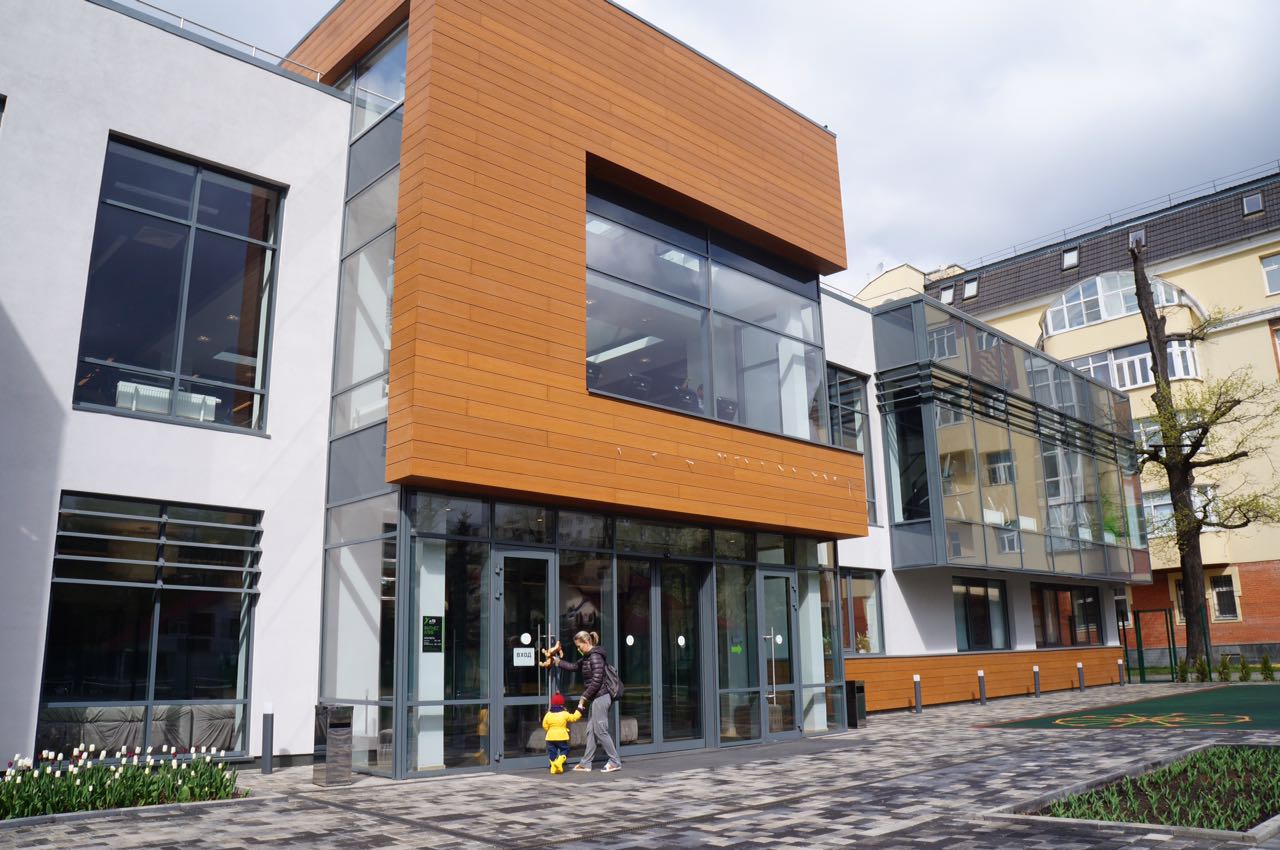 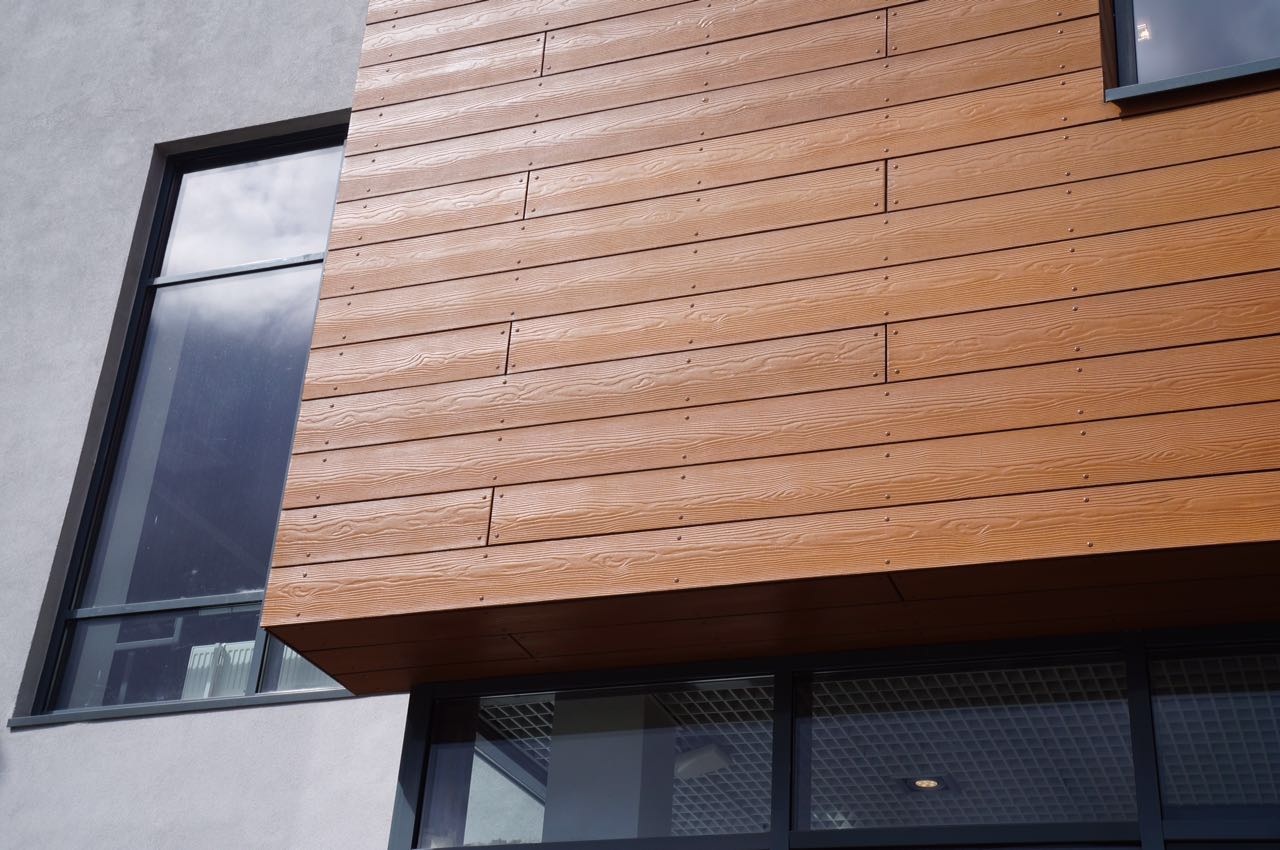 Коммерческая недвижимость
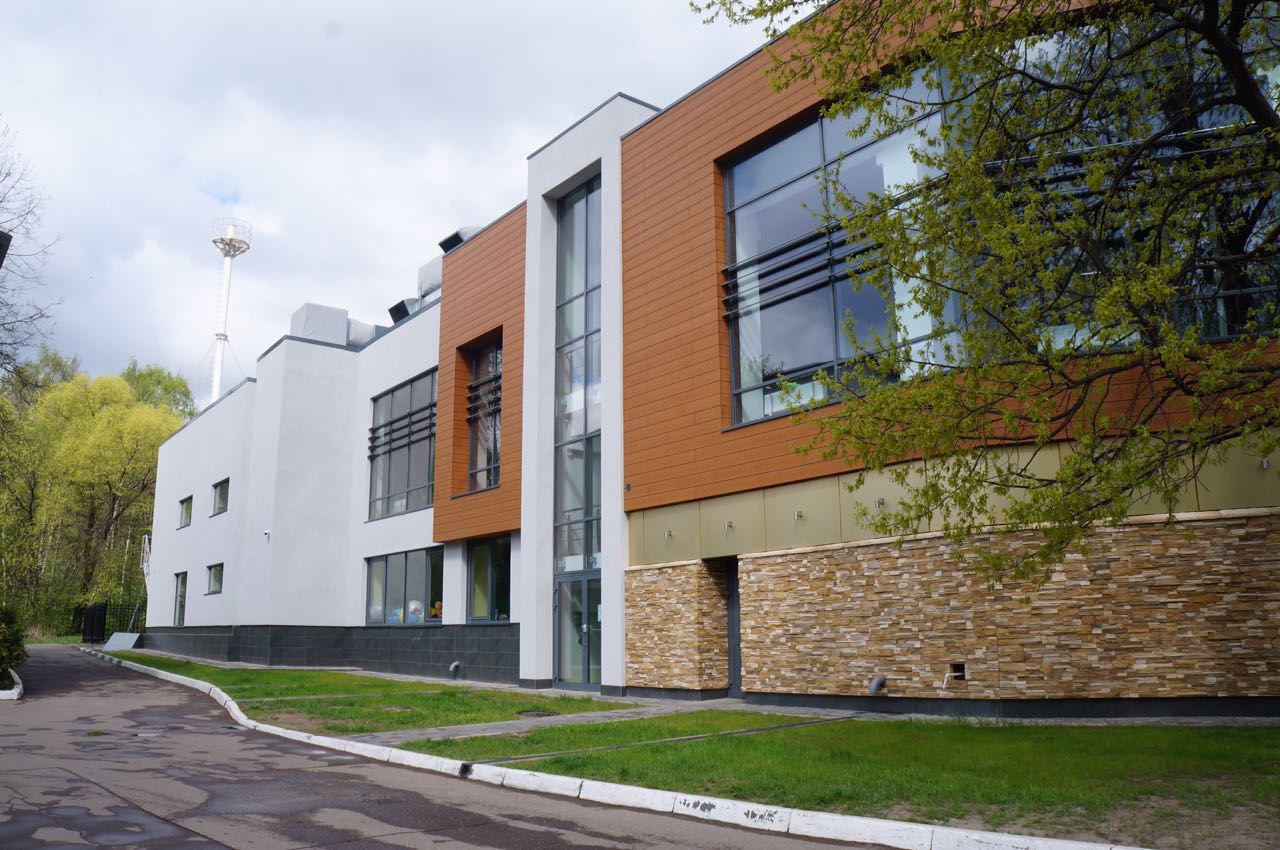 Коммерческие здания
Офиальный дилер в г.ОмскеТСК «Стройторг»г.Омск, ул. 10 лет Октября 182 к.3 оф.66, тел. (3812) 59-03-04, 99-96-86, 28-18-32
Мы всегда рады помочь и ответить на Ваши вопросы!